21.02.19 
Землеустройство
ПРОФЕССИОНАЛЬНЫЙ ЦИКЛ
    УЧЕБНАЯ ЛИТЕРАТУРА
Направленность: 21.02.05 
Земельно - имущественные 
отношения


Направленность: 21.02.06
Информационные системы обеспечения градостроительной деятельности
ОП.01 
Математические методы решения прикладных профессиональных задач
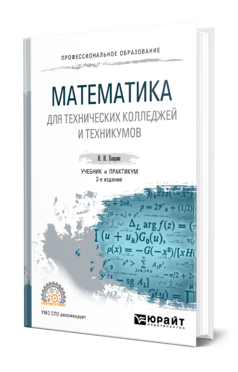 Баврин И. И.  Математика для технических колледжей и техникумов : учебник и практикум для СПО / И. И. Баврин. — 2-е изд., испр. и доп. — Москва : Издательство Юрайт, 2024. — 397 с. — (Профессиональное образование). 

Профессионально ориентированный курс содержит изложение элементов аналитической геометрии, математического анализа, теории вероятностей и математической статистики, сопровождаемое рассмотрением математических моделей из физики, химии, биологии и медицины.
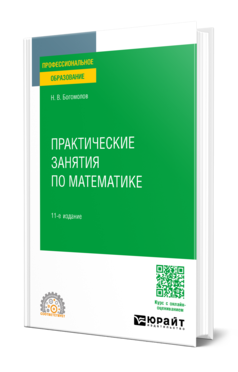 Богомолов Н. В.  Практические занятия по математике : учебное пособие для СПО / Н. В. Богомолов. — 11-е изд., перераб. и доп. — Москва : Издательство Юрайт, 2024. — 571 с. — (Профессиональное образование). 

Данное учебное пособие уже много лет пользуется неизменным спросом у студентов и преподавателей высших и средних профессиональных учебных заведений, выдержало несколько переизданий, переведено на английский и языки стран бывшего СССР. Пособие носит прикладной характер, его основное назначение помочь студенту самостоятельно, без помощи преподавателя, изучить приемы решения задач по математике, закрепить и углубить навыки, приобретенные при решении этих задач. В связи с этим кратко и доступно изложены теоретические основы разделов курса, приведены примеры решения типовых задач, а также содержатся задачи для самостоятельного решения, к которым даются ответы, и зачетные работы по основным темам.
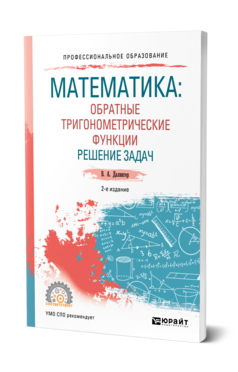 Далингер В. А.  Математика: обратные тригонометрические функции. Решение задач : учебное пособие для СПО / В. А. Далингер. — 2-е изд., испр. и доп. — Москва : Издательство Юрайт, 2024. — 147 с. — (Профессиональное образование). 

В учебном пособии рассмотрен общий подход к определению обратной тригонометрической функции и построению ее графиков, на этой основе изложены теоретические основы обратных тригонометрических функций. Предложены решения различных задач, содержащих обратные тригонометрические функции, которые иллюстрируют применение теоретических знаний в решении задач.
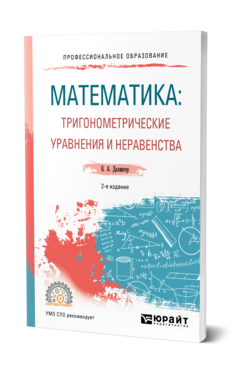 Далингер В. А. Математика: тригонометрические уравнения и неравенства : учебное пособие для СПО / В. А. Далингер. — 2-е изд., испр. и доп. — Москва : Издательство Юрайт, 2024. — 136 с. — (Профессиональное образование). 


Целью этого пособия является оказание помощи учащимся и абитуриентам в подготовке к выпускным и вступительным экзаменам по математике. В нем рассмотрены основные типы тригонометрических уравнений, неравенств и их систем. В книге приведены теоретические положения, лежащие в основе решения указанных типов уравнений, и на большом числе разнообразных примеров иллюстрируются методы их решения. Приведен анализ типичных ошибок, которые допускаются учащимися и абитуриентами при решении тригонометрических уравнений и неравенств и их систем. В результате изучения пособия учащиеся овладеют умением решать тригонометрические уравнения, неравенства и их системы различными аналитическими и геометрическим методами.
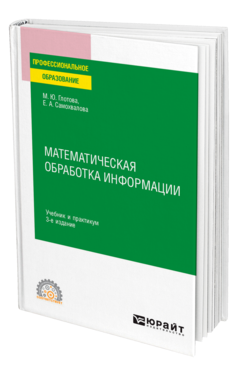 Глотова М. Ю.  Математическая обработка информации : учебник и практикум для СПО / М. Ю. Глотова, Е. А. Самохвалова. — 3-е изд., испр. и доп. — Москва : Издательство Юрайт, 2024. — 301 с. — (Профессиональное образование). 


Курс содержит изложение основ математической обработки информации для студентов, специализирующихся в области гуманитарных наук. В курс включены прикладные наработки авторов по всем рассматриваемым разделам и примеры использования классических методов обработки информации. Содержание курса соответствует Федеральному государственному образовательному стандарту среднего профессионального образования и профессиональным требованиям. Для студентов образовательных учреждений среднего профессионального образования педагогического профиля.
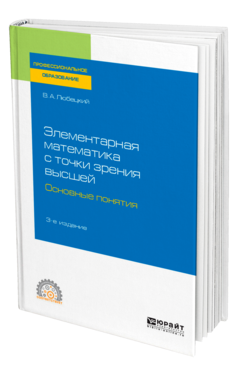 Любецкий В. А.  Элементарная математика с точки зрения высшей. Основные понятия : учебное пособие для СПО / В. А. Любецкий. — 3-е изд. — Москва : Издательство Юрайт, 2024. — 537 с. — (Профессиональное образование). 


В пособии излагаются основные понятия школьной (элементарной) математики: элементарная функция, угол, вектор, плоскость, планиметрия, измерение величин, площадь и мера фигуры, геометрическое построение, решение алгебраических уравнений, число, точка, пространство, доказуемость, модель и истинность. Выясняется место этих понятий в современной системе представлений высшей математики. Пособие снабжено большим количеством примеров и заданий для самостоятельной работы.
ОП.02  
Информационные технологии в профессиональной деятельности
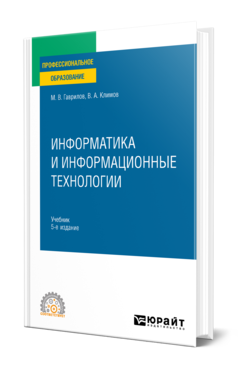 Гаврилов М. В.  Информатика и информационные технологии : учебник для СПО / М. В. Гаврилов, В. А. Климов. — 5-е изд., перераб. и доп. — Москва : Издательство Юрайт, 2024. — 355 с. — (Профессиональное образование). 

В курсе приводятся основные понятия по информатике и информационным технологиям, описаны принципы работы с современными прикладными программными средствами в Интернете. Особое внимание уделено законодательной и технической защите от несанкционированного доступа, средствам антивирусной защиты. Приводятся подробные пояснения, советы и рекомендации по практической работе с описываемыми средствами и технологиями.
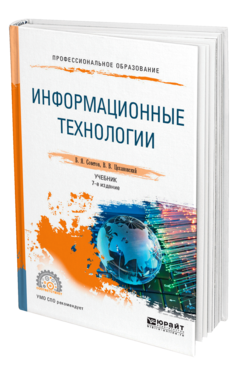 Советов Б. Я.  Информационные технологии : учебник для СПО / Б. Я. Советов, В. В. Цехановский. — 7-е изд., перераб. и доп. — Москва : Издательство Юрайт, 2024. — 327 с. — (Профессиональное образование). 

В данном учебнике изложены фундаментальные основы информатики в области информационных технологий как составляющие формирования информационного общества. Раскрыты содержание, возможности и области применения базовых и прикладных информационных технологий. Наиболее важным для будущих профессионалов является то, что в учебном издании приведена инструментальная база с раскрытием программных, технических и методических средств информационных технологий.
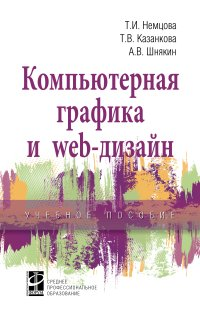 Немцова Т. И. Компьютерная графика и web-дизайн : учебное пособие / Т. И. Немцова, Т. В. Казанкова, А. В. Шнякин ; под ред. Л. Г. Гагариной. — Москва : ФОРУМ : ИНФРА-М, 2024. — 400 с. — (Среднее профессиональное образование). 

Учебное пособие «Компьютерная графика и web-дизайн» посвящено работе с компьютерной графикой, включая создание анимации, а также основам web-дизайна. Книга знакомит с работой в следующих программах: Adobe Photoshop CS5, Adobe Flash CS5, а также c созданием web-страниц с помощью программы Блокнот. Предложен теоретический и практический материал. В теоретической части рассматриваются различные аспекты компьютерного дизайна и современные подходы к созданию web-страниц. В практической части описываются основные приемы работы в изучаемой программной среде и задания с подробными инструкциями по выполнению.
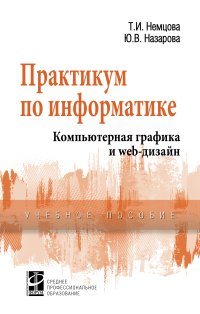 Немцова Т. И. Практикум по информатике. Компьютерная графика и web- дизайн : учебное пособие / Т. И. Немцова, Ю. В. Назарова ; под ред. Л. Г. Гагариной. — Москва : ИД «ФОРУМ»: ИНФРА-М, 2023. — 288 с. — (Среднее профессиональное образование). 

Практикум по информатике посвящен работе с компьютерной графикой, включая создание анимации, а также основам web-дизайна. Практикум знакомит с работой со следующими программами: Adobe Photoshop CS2, CorelDRAW 13, Macromedia Flash 8 и Macromedia Dreamweaver 8. В теоретической части рассматриваются различные аспекты компьютерного дизайна. В практической части описываются основные приемы работы в изучаемой программной среде. Материалы, находящиеся в электронном виде, иллюстрируют теоретическую часть практикума и содержат задания с подробными инструкциями по их выполнению.
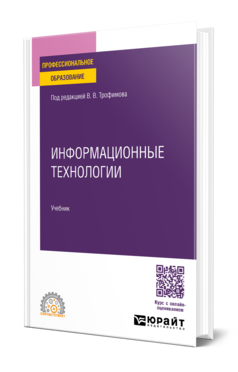 Информационные технологии: учебник для СПО / В. В. Трофимов, О. П. Ильина, В. И. Кияев, Е. В. Трофимова ; под редакцией В. В. Трофимова. — Москва : Издательство Юрайт, 2024. — 546 с. — (Профессиональное образование).

Настоящий учебник представляет собой обобщенный труд в области современных информационных технологий, применяемых в экономике и управлении. Это универсальное издание для любых экономических специальностей. Материал учебника включает не только обязательные разделы программы, но и дополнительный материал, поясняющий современное состояние дел в области создания и эксплуатации современных информационных технологий и систем, а также перспективы их развития.
ОП.03
  Основы геодезии и картографии, топографическая графика
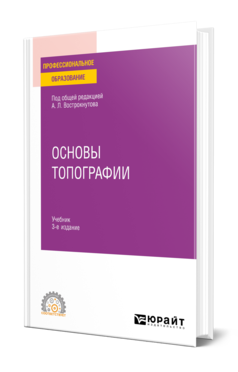 Вострокнутов А. Л.  Основы топографии : учебник для СПО / А. Л. Вострокнутов, В. Н. Супрун, Г. В. Шевченко ; под общей редакцией А. Л. Вострокнутова. — 3-е изд., испр. и доп. — Москва : Издательство Юрайт, 2024. — 219 с. — (Профессиональное образование).

В представленном издании раскрываются во взаимосвязи такие вопросы, как геопространство, космические технологии, обеспечение безопасности и защита населения и территорий. Особенностью данного учебника является то, что в нем рассматриваются топографические элементы и способы изучения местности, приемы и методы ориентирования на местности, а также впервые представлена тема по использованию спутниковых методов определения местоположения. В книге освещается система гражданской обороны и единая государственная система предупреждения и ликвидации чрезвычайных ситуаций, поражающие факторы оружия массового поражения и сильнодействующих отравляющих веществ, защита граждан от их воздействия, средства индивидуальной безопасности в условиях чрезвычайных ситуаций.
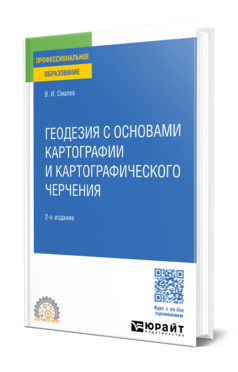 Смалев В. И.  Геодезия с основами картографии и картографического черчения : учебное пособие для среднего профессионального образования / В. И. Смалев. — 2-е изд., перераб. и доп. — Москва : Издательство Юрайт, 2024. — 189 с. — (Профессиональное образование).

В курсе нашли отражение основные вопросы геодезии как науки, подробно рассмотрены вопросы, связанные с горизонтальной и вертикальной съемками, приведены основные элементы теории погрешностей измерений. В основных разделах рассмотрены вопросы назначения и устройства геодезических приборов, их поверок и методик пользования ими; организации и технологии геодезических работ; ведения вычислительной и графической обработки полевых измерений.
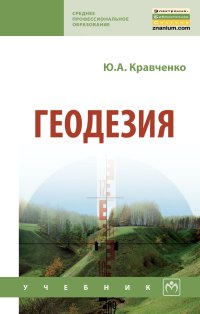 Кравченко Ю. А. Геодезия : учебник / Ю. А. Кравченко. — Москва: ИНФРА-М, 2024. — 344 с. — (Среднее профессиональное образование). 

В учебнике приводятся сведения о предмете геодезии, ее истории, изложены методы измерения углов и расстояний на земной поверхности, измерения превышений, методы построения и обработки плановых и высотных съемочных сетей, представлены способы выполнения плановых и высотных съемок, рассмотрены геодезические работы при проведении инженерно-геодезических изысканий, выносе проектов в натуру, при возведении инженерных сооружений и зданий, методы контроля соответствия фактических значений геометрических параметров объектов капитального строительства их проектным значениям.
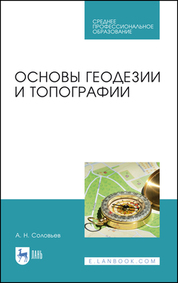 Соловьев А. Н. Основы геодезии и топографии : учебник для СПО / А. Н. Соловьев. — 4-е изд., стер. — Санкт-Петербург : Лань, 2023. — 240 с. — (Среднее профессиональное образование). 

В учебнике приведены общие сведения о геодезии, подробно изложены методы определения прямоугольных координат точек, включая новый метод — произвольная линейноугловая сеть, описаны приборы и методики измерения углов, расстояний, превышений, рассмотрены методы крупномасштабных топографических съёмок с целью получения топографических планов для проведения инженерных изысканий и проектирования инженерных сооружений, описаны способы определения площади участков с оценкой её точности.
ОП.04
  Здания и сооружения
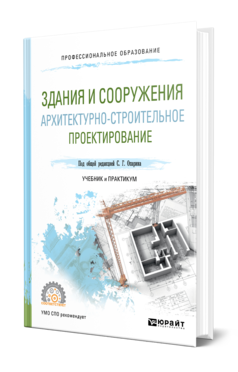 Опарин С. Г. Здания и сооружения. Архитектурно - строительное проектирование : учебник и практикум для СПО/ С. Г. Опарин, А. А. Леонтьев. – Москва : Юрайт, 2024. — 283 с. — (Среднее профессиональное образование).

В курсе системно изложены концепция, научные основы и методика архитектурно-строительного проектирования в его современном толковании. Раскрыта его роль в воплощении различных строительных проектов, обеспечении их конкурентоспособности, безопасности и экономической эффективности. Рассмотрены этапы проектной подготовки и принципы саморегулирования строительных организаций, особенности проектирования гражданских и промышленных зданий, состав и содержание проектной и рабочей документации, а также современные системы автоматизированного проектирования объектов, составления смет и сметных расчетов.
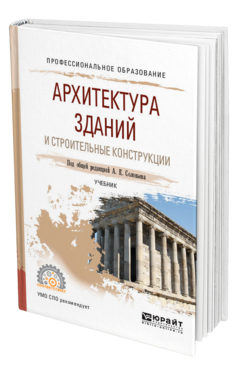 Архитектура зданий и строительные конструкции : учебник для СПО / К. О. Ларионова [и др.] ; под общей редакцией А. К. Соловьева. — Москва : Издательство Юрайт, 2024. — 490 с. — (Профессиональное образование).

В учебнике приводятся основные сведения по истории развития мировой архитектуры и строительной техники, базовые понятия о функциональных, физико-технических и архитектурно-композиционных основах проектирования, принципах конструирования зданий, их типологии и о проектировании планировки и застройки населенных мест. Рассмотрены общие понятия о зданиях и сооружениях, их структуре, нагрузках и воздействиях. Для более эффективного усвоения теоретических положений в учебнике представлен обширный иллюстративный материал и практические примеры, а также вопросы и задания для самоконтроля.
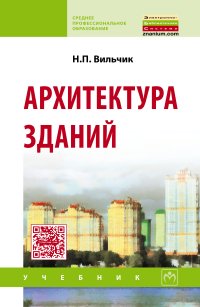 Вильчик Н. П. Архитектура зданий : учебник / Н. П. Вильчик. — 2-е изд., перераб. и доп. — Москва : ИНФРА-М, 2024. — 319 с. — (Среднее профессиональное образование). — (Среднее профессиональное образование).

Приведены общие сведения о зданиях. Рассмотрены конструкции и типы гражданских зданий, даны понятия о проектировании гражданских, промышленных и сельскохозяйственных зданий, а также зданий в условиях реконструкции.
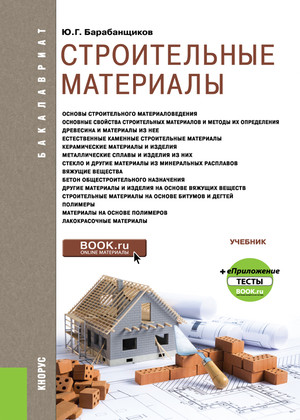 Барабанщиков Ю. Г. Строительные материалы : учебник / Ю.Г. Барабанщиков. — Москва : КноРус, 2023. — 443 с.

Содержит основы строительного материаловедения. Приводятся сведения о происхождении материалов, технологии их производства и связанных с этим особенностях состава и свойств, определяющих возможность их применения в тех или иных условиях эксплуатации. Дается описание методов испытаний и определения показателей качества материалов. Приводятся числовые значения технических характеристик строительных материалов и их зависимость от состава, строения, технологических и иных факторов.
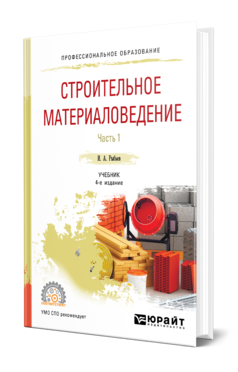 Рыбьев И. А.  Строительное материаловедение в 2 ч. Часть 1 : учебник для СПО / И. А. Рыбьев. — 4-е изд., перераб. и доп. — Москва : Издательство Юрайт, 2024. — 275 с. — (Профессиональное образование). 

Рыбьев И. А.  Строительное материаловедение в 2 ч. Часть 2 : учебник для СПО / И. А. Рыбьев. — 4-е изд., перераб. и доп. — Москва : Издательство Юрайт, 2024. — 429 с. — (Профессиональное образование). 

В учебнике впервые изложены основы фундаментальной науки прикладного характера, именуемой строительным материаловедением и состоящей из двух главных взаимосвязанных компонентов - теории и практики. Приводятся новейшие данные по структурообразованию материалов, их прочности, деформации и другим закономерностям общей теории, а также сведения по технологии производства и применению строительных материалов в их широкой номенклатуре. Учебник состоит из двух частей. Первая часть включает в себя теоретические и практические вопросы строительного материаловедения, вторая часть является продолжением первой и также посвящена практике строительного материаловедения.
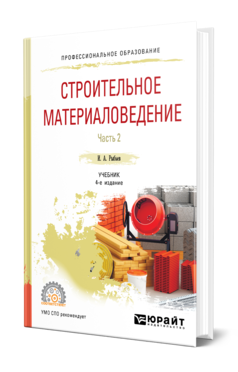 ОП.05
  Основы геологии, геоморфологии, почвоведения
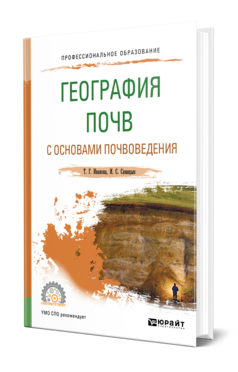 Иванова Т. Г. География почв с основами почвоведения :  учебное пособие для СПО / Т. Г. Иванова, И. С. Синицын. — Москва : Издательство Юрайт, 2024. — 250 с. — (Среднее профессиональное образование).

В курсе изложены теоретические основы ключевой в системе подготовки географов дисциплины, имеющей интегрированный характер. В свете современных представлений о почве как особом природном теле раскрываются подходы к определению понятия «почва», характеризуются факторы, этапы и процессы почвообразования, свойства почв, современные взгляды на классификацию, систематику и номенклатуру почв. Отражены особенности формирования и структуры почвенного покрова в целом и по отдельным регионам. Курс выстроен в свете идей экологизации: раскрывает экологические функции почв в биосфере, описывает экологические проблемы, присущие почвенному покрову, и мероприятия по их преодолению
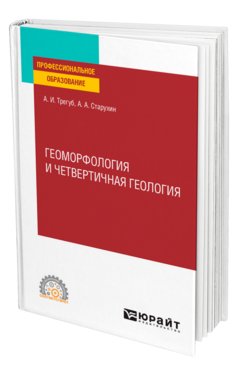 Трегуб А. И.  Геоморфология и четвертичная геология : учебное пособие для СПО / А. И. Трегуб, А. А. Старухин. — Москва : Издательство Юрайт, 2024. — 179 с. — (Профессиональное образование). 

Первый раздел курса посвящен геоморфологии и генетическим типам континентальных отложений, второй — геологии четвертичных образований, в котором, кроме общетеоретических вопросов, рассматриваются и особенности региональной четвертичной геологии как для России, так и для квартера различных территорий за ее пределами.
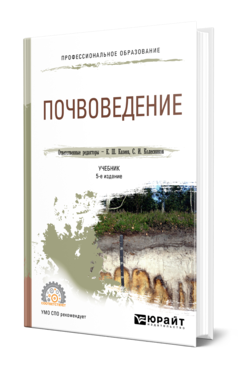 Почвоведение : учебник для СПО / К. Ш. Казеев [и др.] ; ответственные редакторы К. Ш. Казеев, С. И. Колесников. — 5-е изд., перераб. и доп. — Москва : Издательство Юрайт, 2023. — 427 с. — (Профессиональное образование). 

В учебнике отражены следующие аспекты: экологические и биологические свойства почв, их рациональное использование и охрана, плодородие. Книга знакомит с факторами почвообразования, строением почв, их генезисом, географией и разнообразием, закономерностями распределения почвенного покрова. Учебник написан с целью сформировать у студентов глубокие и устойчивые знания о почвах, особенностях почвенного покрова, рациональном использовании почв, выработать умение ориентироваться в современной научной информации для последующего использования в научной и учебной деятельности.
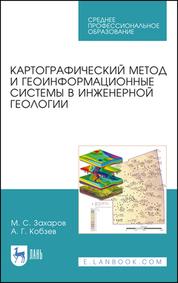 Захаров М. С. Картографический метод и геоинформационные системы в инженерной геологии / М. С. Захаров, А. Г. Кобзев. — 3-е изд., стер. — Санкт-Петербург : Лань, 2024. — 116 с. — (Среднее профессиональное образование). 

Рассмотрены теоретические основы картографического метода исследований в науках о Земле. Сформулированы принципы построения знакового языка и методики инженерно-геологического картирования. Показаны пути классифицирования, группирования и генерализации информации для инженерно-геологических карт. Рассмотрено практическое применение инженерно-геологических карт для регионального мониторинга. На примерах рассматривается методика использования ГИС для построения цифровых моделей инженерно-геологического строения территории. Дано методологическое и методическое обоснование процедур инженерно-геологического картирования и районирования.
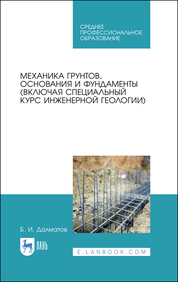 Далматов Б. И. Механика грунтов, основания и фундаменты (включая специальный курс инженерной геологии) : учебник для СПБ / Б. И. Далматов. — Санкт-Петербург : Лань, 2021. — 416 с. — (Среднее профессиональное образование). 

В учебнике рассматриваются физико-механические свойства грунтов, геодинамические процессы и влияние их на сооружения, инженерно-геологические изыскания, распределение напряжений и деформаций грунтов в основаниях сооружений, устойчивость массивов грунтов. Приведены основные принципы и методы проектирования фундаментов, устройство фундаментов в особо сложных условиях и при динамических воздействиях, приемы упрочения слабых грунтов оснований, особенности возведения и реконструкции фундаментов, методика экономической оценки принимаемых решений. Отдельно изложен специальный курс инженерной геологии.
ОП.06
Основы экономики организации, менеджмента и маркетинга
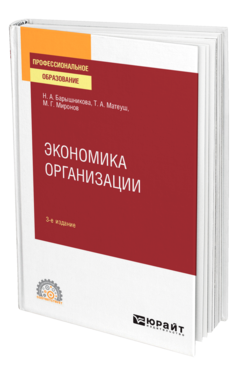 Барышникова Н. А.  Экономика организации : учебное пособие для СПО / Н. А. Барышникова, Т. А. Матеуш, М. Г. Миронов. — 3-е изд., перераб. и доп. — Москва : Издательство Юрайт, 2024. — 184 с. — (Профессиональное образование). 

В настоящем курсе изложены теоретические основы дисциплины «Экономика предприятия». Учебный материал четко систематизирован и структурирован, отражает как традиционные, так и современные подходы к изучению предмета, написан в доступной для понимания форме. Это хорошая база для изучения курса и подготовки к текущей и итоговой аттестации по дисциплине.
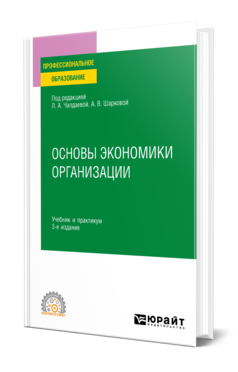 Основы экономики организации : учебник и практикум для СПО / Л. А. Чалдаева [и др.] ; под редакцией Л. А. Чалдаевой, А. В. Шарковой. — 3-е изд., перераб. и доп. — Москва : Издательство Юрайт, 2024. — 344 с. — (Профессиональное образование).

Курс содержит подробно изложенный материал, который позволит получить целостное представление об устройстве экономики организации и ее роли в экономической системе страны. Изложение классических основ экономической теории сочетается с освещением актуальных проблем управления организацией: инновационно-инвестиционная, социально ответственная деятельность организации и др. Практикум, представленный как задачами с разбором решений, так и многочисленными заданиями для самостоятельного выполнения, позволит развить навыки, необходимые будущему управленцу.
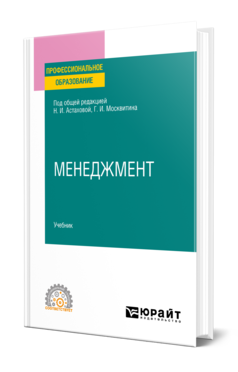 Астахова Н. И. Менеджмент : учебник для СПО / Н. И. Астахова, Г. И. Москвитин ; под общ. ред. Н. И. Астаховой, Г. И. Москвитина. — Москва : Издательство Юрайт, 2024. — 422 с. — (Профессиональное образование). 

В учебнике изложены основы методологии и методики современного управления, процесс разработки и оптимизации управленческих решений и методы управления. Особое внимание уделено социальным факторам управления, профессиональным и личностным качествам менеджера, вопросам власти и лидерства, организации личной работы руководителя, а также конфликтам и изучению психологического климата в коллективе. Проанализирован зарубежный и отечественный опыт менеджмента, рассмотрен системный подход в управлении организацией, перспективные направления ее развития, а также элементы организационной культуры. Каждый параграф главы заканчивается контрольными вопросами, предназначенными для систематизации и проверки знаний, заданиями для самостоятельной работы.
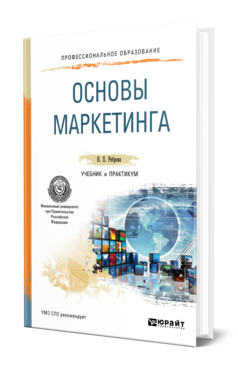 Реброва Н. П.  Основы маркетинга : учебник и практикум для СПО / Н. П. Реброва. — Москва : Издательство Юрайт, 2024. — 277 с. — (Профессиональное образование). — (Профессиональное образование). 

В курсе рассматриваются теоретические и практические аспекты развития системы маркетинга, концепции управления им, его виды, структура, вопросы разработки ценовой политики фирмы, исследования рынка, поведения потребителей, продвижения и распределения товаров и услуг, конкурентных стратегий предприятия, планирования маркетинговой деятельности. Приведен опыт практического использования маркетинга в деятельности российских предприятий и зарубежных фирм. Рассмотрены практические механизмы современных технологий маркетинга как инструмента проведения рыночных реформ.
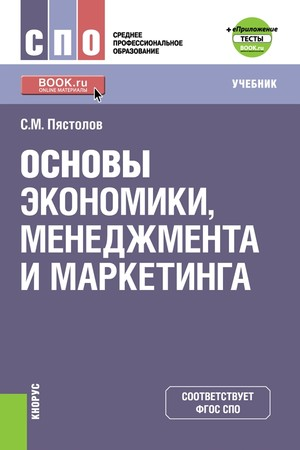 Пястолов С. М. Основы экономики, менеджмента и маркетинга : учебник / С. М. Пястолов. — Москва : КноРус, 2023. — 246 с. — (Среднее профессиональное образование).

Основу составляют методические материалы по современной экономической теории для студентов средних специальных учебных заведений, обучающихся по специальностям «Технология продуктов общественного питания», «Менеджмент». Представлены современные концепции экономики, менеджмента и маркетинга, используются наглядно-образные модели экономики, менеджмента и маркетинга.
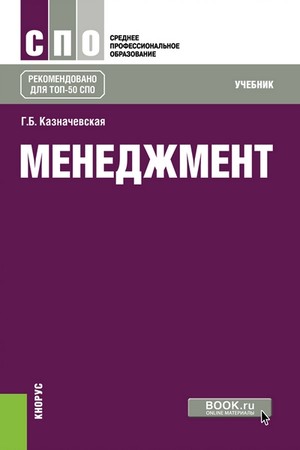 Казначевская Г. Б. Менеджмент : учебник / Г.Б. Казначевская. — Москва : КноРус, 2024. — 240 с. — (Среднее профессиональное образование).

Рациональная структура учебника способствует легкому усвоению учебного материала. Рассмотрены актуальные проблемы менеджмента, основное внимание уделено управленческим функциям, формальному и неформальному взаимодействию работников в организации, деловому и управленческому общению, вопросам самоменеджмента.
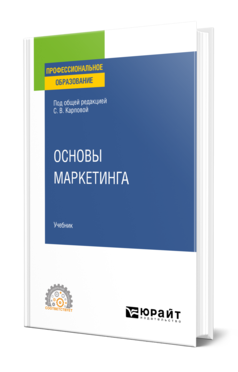 Карпова С. В.  Основы маркетинга : учебник для СПО / С. В. Карпова ; под общей редакцией С. В. Карповой. — Москва : Издательство Юрайт, 2024. — 383 с. — (Профессиональное образование). 

В курсе наряду с классическим пониманием маркетинга приведены современные стратегии и концепции маркетинга, отражены программные продукты для маркетинговой информационной системы, новые виды инновационного и инвестиционного маркетинга. Курс поможет студентам анализировать внешнюю и внутреннюю маркетинговую среду предприятия, выявлять ее ключевые элементы и оценивать их влияние на предприятие, осуществлять стратегическое планирование маркетинговой деятельности, а также ставить и решать задачи операционного маркетинга.
ОП.07
Правовое обеспечение профессиональной деятельности
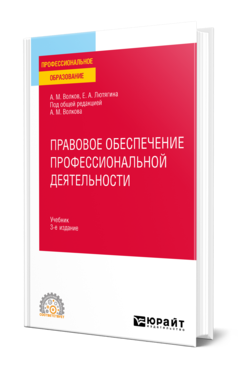 Волков А. М.  Правовое обеспечение профессиональной деятельности : учебник для СПО / А. М. Волков, Е. А. Лютягина ; под общей редакцией А. М. Волкова. — 3-е изд., перераб. и доп. — Москва : Издательство Юрайт, 2024. — 279 с. — (Профессиональное образование). 

В курсе излагаются ключевые понятия и категории современной юридической науки. Курс рассчитан в первую очередь на студентов, обучающихся по направлению подготовки «Государственное и муниципальное управление» и по другим неюридическим направлениям и специальностям. Он позволяет им усвоить дисциплину «Основы права» («Правоведение»), получить полные, системные знания, необходимые для успешного освоения других учебных юридических дисциплин. Курс подготовлен с учетом опыта преподавания в учебных заведениях Москвы.
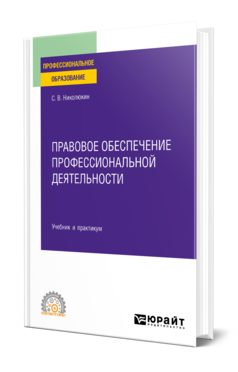 Николюкин С. В.  Правовое обеспечение профессиональной деятельности : учебник и практикум для СПО / С. В. Николюкин. — Москва : Издательство Юрайт, 2024. — 248 с. — (Профессиональное образование). 

Настоящий курс подготовлен для обучающихся по программам среднего профессионального образования и призван сформировать необходимые теоретические знания об основных категориях и отраслях права, социальной ценности права как наиболее эффективного способа упорядочения общественных отношений, а также сформировать представление об основах конституционного, административного, гражданского, трудового права; права социального обеспечения; основах занятости, юридической ответственности, защите нарушенных прав.
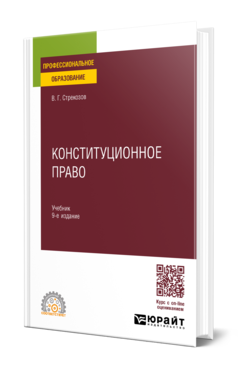 Стрекозов В. Г.  Конституционное право : учебник для СПО / В. Г. Стрекозов. — 9-е изд., перераб. и доп. — Москва : Издательство Юрайт, 2024. — 282 с. — (Профессиональное образование). 

Рассмотрены нормы конституционного права, регулирующие наиболее важные и принципиальные общественные отношения, связанные с организацией основ конституционного строя, взаимоотношениями государства и личности, федеративным устройством, порядком формирования и деятельностью системы органов государственной власти и органов местного самоуправления.
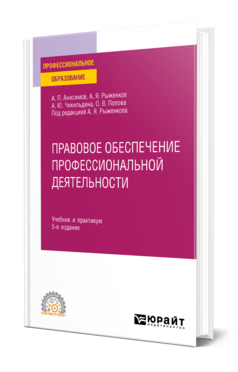 Правовое обеспечение профессиональной деятельности : учебник и практикум для СПО / А. П. Анисимов, А. Я. Рыженков, А. Ю. Осетрова, О. В. Попова ; под редакцией А. Я. Рыженкова. — 6-е изд., перераб. и доп. — Москва : Издательство Юрайт, 2024. — 344 с. — (Профессиональное образование).

Курс входит в образовательную программу подготовки студентов. В нем раскрываются основные понятия общей теории права и государства, а также отраслевых дисциплин. Особое внимание уделяется рассмотрению норм конституционного, гражданского, уголовного, трудового, экологического и иных отраслей права. Соответствует актуальным требованиям федерального государственного образовательного стандарта среднего профессионального образования и профессиональным требованиям.
Боголюбов С. А.  Правовое обеспечение профессиональной деятельности в области сельского, лесного и рыбного хозяйства : учебник и практикум для СПО / С. А. Боголюбов, Е. А. Позднякова. — 5-е изд., перераб. и доп. — Москва : Издательство Юрайт, 2024. — 479 с. — (Профессиональное образование). 

В учебном курсе излагаются законодательные требования, приводятся примеры жизни, наглядные схемы, рекомендуемая литература, сведения об организации рационального земле-, недро-, лесо-, водопользования, охране животного мира и атмосферного воздуха. Рассматриваются актуальные вопросы экономико-правовой системы и организационно-правового механизма регулирования природопользования и охраны окружающей среды, а также уровень реализации экологических прав и обязанностей физических, юридических лиц, государства и его должностных лиц, формы юридической ответственности за экологические правонарушения. В правовые основы природопользования и охраны окружающей среды входят способы их информационного обеспечения, методы экологического аудита, нормирования, сертификации, оценка воздействия проектов на окружающую среду, экологическая экспертиза, объявление отдельных территорий зонами экологического неблагополучия. Уделяется внимание вопросам предоставления земельных участков для строительства, лицензированию добычи полезных ископаемых, аренде лесных участков, использованию водных объектов, принадлежащих на праве частной собственности.
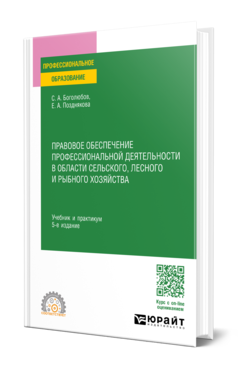 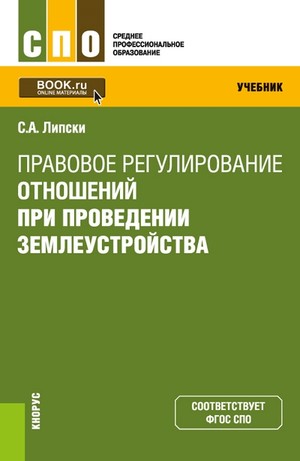 Липски С. А. Правовое регулирование отношений при проведении землеустройства : учебник / С. А. Липски. — Москва : Кнорус, 2023. — 217 с. — (Среднее профессиональное образование).

Раскрыты ключевые положения, связанные с земельными правоотношениями, с возможностями граждан и юридических лиц по реализации их прав на землю, с возложенными на них обязанностями, а также с особенностями правового режима различных земель и составом мероприятий по его обеспечению. Учтены все законодательные новации в данной сфере, осуществленные за последние годы (новые правила предоставления и изъятия земельных участков, их кадастрового учета и регистрации прав на них, а также земельного надзора, мониторинга земель, кадастровой оценки и кадастровой деятельности).
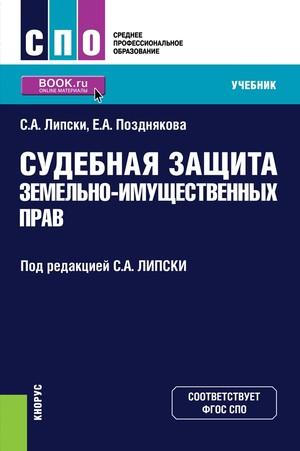 Липски С. А. Судебная защита земельно-имущественных прав : учебник / Липски С. А. — Москва : КноРус, 2023. — 198 с. — (Среднее профессиональное образование).  

Раскрыты ключевые положения, связанные с судебной защитой земельно-имущественных прав. Изучение материала позволит овладеть компетенциями, предусмотренными образовательным стандартом, а также сформировать у обучающихся системное восприятие судебной процедуры при рассмотрении земельно-имущественных вопросов.
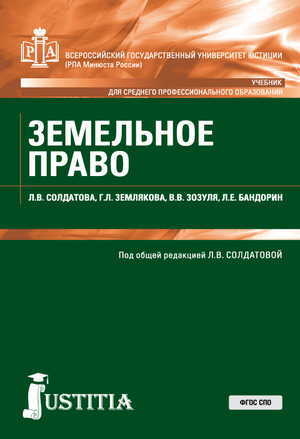 Земельное право : учебник / Л. В. Солдатова, Г. Л. Землякова, В. В. Зозуля, Л. Е. Бандорин. — Москва : Юстиция, 2023. — 262 с. — (Среднее профессиональное образование).

Данный учебник подготовлен с учетом всех требований федерального государственного образовательного стандарта среднего профессионального образования. Система правового регулирования земельных отношений в России, особенности возникновения, прекращения отдельных прав на землю, управление земельными ресурсами, плата за землю и защита земельных прав, особенности правовых режимов отдельных категорий земель изложены в структурированной форме с опорой на судебно-арбитражную практику и практику правоприменения. Главы содержат справочную научную информацию, а также аналитические задания и вопросы, улучшающие усвоение материала.
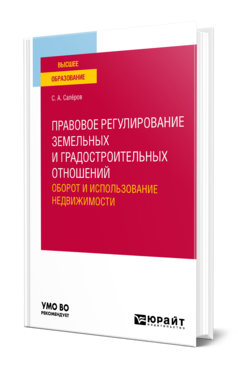 Сапёров С. А.  Правовое регулирование земельных и градостроительных отношений. Оборот и использование недвижимости : учебное пособие для вузов / С. А. Сапёров. — Москва : Издательство Юрайт, 2024. — 394 с.

В учебном пособии системно рассматриваются практические правовые вопросы, связанные с землеустройством и строительством, представлены обоснованные необходимыми ссылками на нормативные документы определения наиболее важных институтов и понятий. Книга предназначена для юристов, специализирующихся в земельном и градостроительном праве, а также для студентов юридических специальностей.
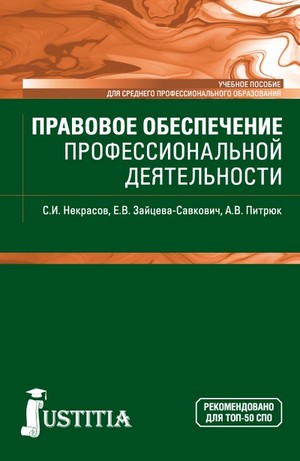 Некрасов С.И. Правовое обеспечение профессиональной деятельности : учебное пособие для СПО / С. И. Некрасов, Е. В. Зайцева - Савкович, А. В. Питрюк. — Москва : Юстиция, 2024. — 211 с. — (Среднее профессиональное образование).

Кратко раскрывается содержание дисциплины «Правовое обеспечение профессиональной деятельности» с учетом последних изменений российского законодательства. Рассматриваются основные положения теории государства и права, характерные особенности международного права и российской системы права, базовые положения конституционного права Российской Федерации и их конкретизация в рамках отдельных отраслей права.
ОП.08
Статистическая обработка кадастра (ЗИО)
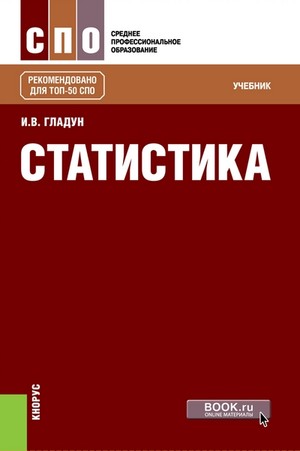 Гладун И. В. Статистика : учебник / И. В. Гладун. — Москва : КноРус, 2023. — 232 с. — (Cреднее профессиональное образование).

Рассматриваются теоретические и практические вопросы статистики. Раскрываются экономическая сущность и методика расчета статистических показателей, их использование в практической деятельности экономиста, бухгалтера, менеджера, повседневной жизни граждан. Даны задания для самостоятельной работы, в том числе задачи, тесты и творческие задания.
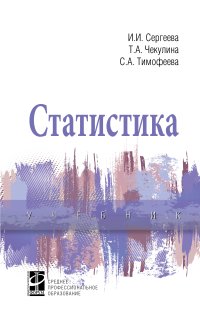 Сергеева И. И. Статистика : учебник / И. И. Сергеева, Т. А. Чекулина, С. А. Тимофеева. — 2-e изд., испр. и доп. — Москва : ИД ФОРУМ: НИЦ ИНФРА-М, 2021. — 304 с. — (Cреднее профессиональное образование).

В учебнике рассмотрены основные функции статистики и ее роль в условиях рыночных отношений. Излагаются базовые статистические методы, применяемые в экономических исследованиях, раскрываются основные вопросы общей теории статистики. Учебник насыщен примерами, содержит решение типовых задач, тесты и задания для самостоятельного изучения по каждому разделу.
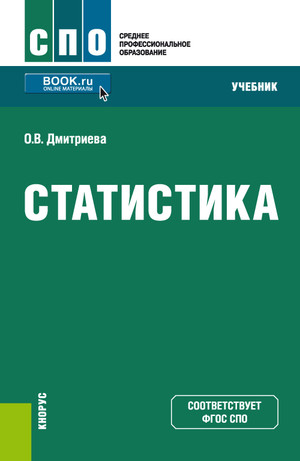 Дмитриева О. В. Статистика : учебник / О. В. Дмитриева. — Москва : КноРус, 2023. — 322 с. — (Cреднее профессиональное образование).

Рассмотрены важнейшие методы обработки и анализа массовых количественных данных и порядок расчета основных статистических показателей. Отражены основные вопросы общей теории статистики (принципы построения классификаций и группировок; анализ вариационных рядов; методы статистического анализа связи; методология анализа динамических рядов и применение индексного анализа), рассмотрены базовые понятия макроэкономической статистики и методические основы социально-экономической статистики (статистики населения и трудовых ресурсов; численности персонала, использования рабочего времени, производительности и оплаты труда; национального богатства; уровня жизни населения; инфляции и цен; финансов, денежного обращения и кредита), являющиеся необходимым инструментарием для принятия решений на всех уровнях управления экономикой.
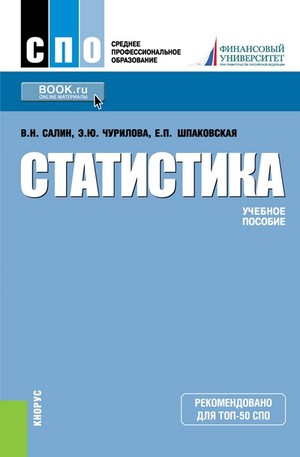 Салин В.Н. Статистика : учебное пособие / В.Н. Салин, Э.Ю. Чурилова, Е.П. Шпаковская. — Москва : КноРус, 2024. — 292 с.  — (Cреднее профессиональное образование).

Подробно рассмотрены проблемы сплошного и несплошного статистического наблюдения, группировки массовых данных, теории средних, анализ динамических рядов и корреляционный метод, индексы. Наряду с изложением теории статистики содержит примеры расчетов основных показателей, вопросы и тесты для самопроверки, а также практические задания. Отражает изменения в требованиях к указанной дисциплине, связанные с интеграцией России в европейское экономическое пространство (Болонская конвенция).
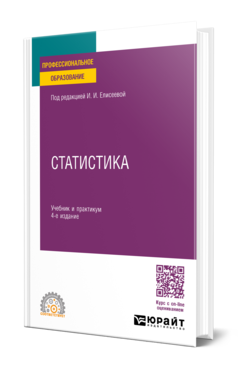 Статистика : учебник и практикум для СПО / под редакцией И. И. Елисеевой. — 4-е изд., перераб. и доп. — Москва : Издательство Юрайт, 2024. — 388 с. — (Профессиональное образование).

Рассматриваются основные статистические методы, применяемые для сбора, обобщения, представления и анализа массовых данных, относящихся к социальным или экономическим явлениям и процессам. Излагаются основные методы статистического исследования с использованием пакета Microsoft Office Excel. Учтены современные требования развития российской экономики и информационного обеспечения решения социальных проблем. При рассмотрении всех вопросов приводятся многочисленные примеры, что повышает усвоение изучаемого материала.
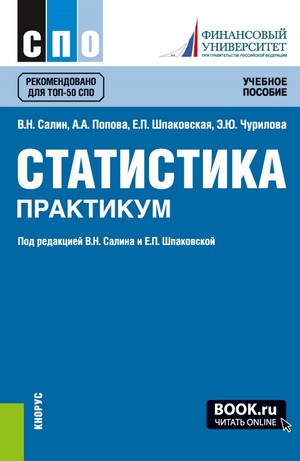 Салин В. Н. Статистика. Практикум  / В.Н. Салин под ред., А.А. Попова, Е.П. Шпаковская под ред., Э.Ю. Чурилова. — Москва : КноРус, 2024. — 307 с. — (Cреднее профессиональное образование).

Раскрываются основы методологии статистического анализа социально-экономических явлений и процессов. Отдельное внимание уделяется особенностям теории статистического наблюдения, приемам обработки статистической информации, группировке статистических данных. На конкретных практико-ориентированных примерах показывается применение теории средних величин, рассматриваются методы построения обобщающих показателей, анализа рядов динамики, выборочный, корреляционный, индексный методы анализа. В адаптированной форме, соответствующей уровню подготовки, предусмотренному стандартом, приводятся примеры расчета показателей, применения методов статистики в социально-экономическом анализе.
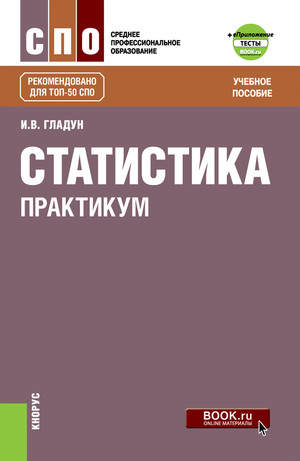 Гладун И.В. Статистика. Практикум : учебное пособие / И.В. Гладун. — Москва : КноРус, 2023. — 252 с. — (Cреднее профессиональное образование). 

Рассматриваются теоретические и практические вопросы статистики. Раскрываются экономическая сущность и методика расчета статистических показателей, их использование в практической деятельности экономиста, бухгалтера, менеджера, повседневной жизни человека. Даны решения типовых задач, задания для самостоятельной работы, в том числе задачи, тесты и творческие задания.
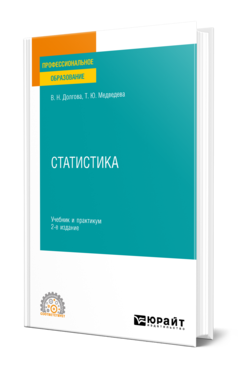 Долгова В. Н.  Статистика : учебник и практикум для СПО / В. Н. Долгова, Т. Ю. Медведева. — 3-е изд. — Москва : Издательство Юрайт, 2024. — 278 с. — (Профессиональное образование).

В учебнике изложены основы общей и экономической статистики. Рассмотрены методы исследования производственно-предпринимательской деятельности предприятий, современные методы обработки, обобщения и анализа информации для изучения тенденций и закономерностей социально-экономических явлений и процессов. По всем темам приводятся общие теоретические сведения, классификации и группировки, примеры решения типовых задач. В конце каждой главы даны вопросы для самопроверки. В структуру учебника включен практикум, содержащий тестовые задания, задачи для самостоятельной работы и практические задания по каждой главе рассмотренного в учебнике теоретического материала.
ОП.09  
Компьютерный	инжиниринг (ИСОГД)
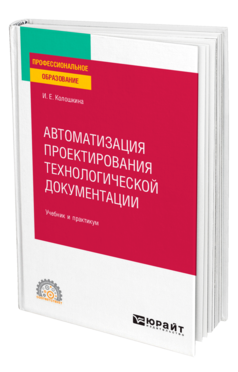 Колошкина И. Е.  Автоматизация проектирования технологической документации : учебник и практикум для СПО / И. Е. Колошкина. — Москва : Издательство Юрайт, 2024. — 371 с. — (Профессиональное образование).

Учебник предназначен для теоретической подготовки и практического освоения приемов автоматизированной проектной деятельности по разработке технологической документации с помощью интегрированной компьютерной системы отечественной разработки ADEM CAD/CAMM/CAPP. Приведены сведения о видах технологической документации и способах автоматизированного проектирования. Разобраны примеры выполнения различных типовых действий при сквозном автоматизированном проектировании в цифровом режиме. Использован способ «компьютерного инжиниринга» при разработке конструкторской документации.
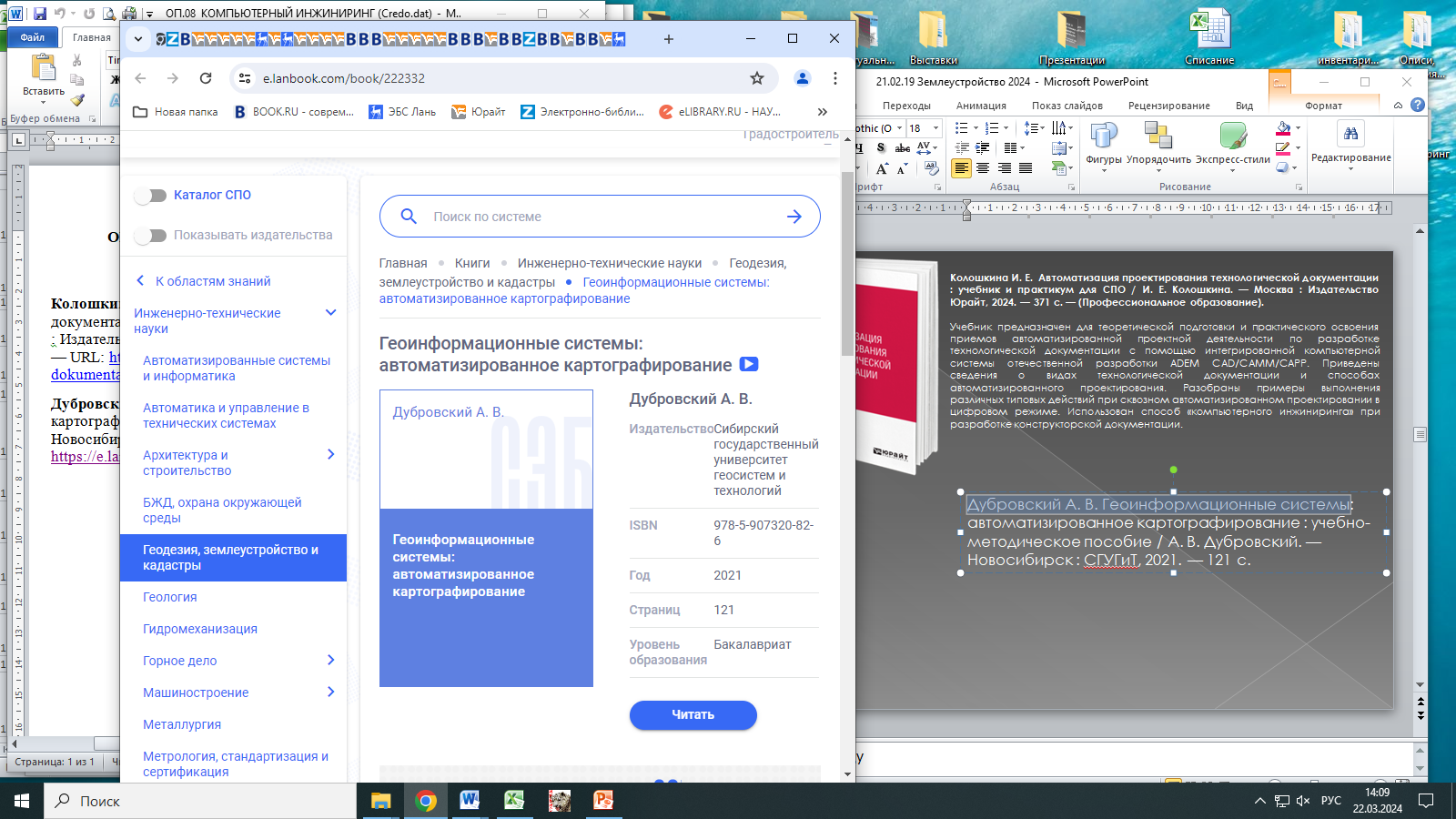 Дубровский А. В. Геоинформационные системы: автоматизированное картографирование : учебно-методическое пособие / А. В. Дубровский. — Новосибирск : СГУГиТ, 2021. — 121 с. 

Учебно-методическое пособие подготовлено кандидатом технических наук, заведующим кафедрой кадастра и территориального планирования А. В. Дубровским и кандидатом технических наук, доцентом СГУГиТ О. И. Малыгиной. Учебно-методическое пособие включает в себя теоретические сведения по разделу «Автоматизированное картографирование» дисциплины «Геоинформационные системы», а также материалы для выполнения лабораторной работы по созданию цифровой карты местности с использованием ГИС «Панорама».
ОП.09  
Экономический анализ (ЗИО)
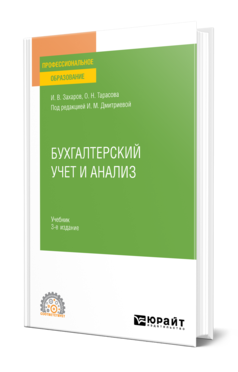 Захаров И.В. Бухгалтерский учет и анализ : учебник для СПО / И. В. Захаров, И. М. Дмитриева, О. Н. Тарасова ; под редакцией И. М. Дмитриевой. — 3-е изд., испр. и доп. — Москва : Издательство Юрайт, 2024. — 415 с. - (Профессиональное образование).

Авторы учебника комплексно и последовательно излагают порядок ведения бухгалтерского учета и место экономического анализа в управлении хозяйствующими субъектами. Читатели ознакомятся с малоизвестными страницами истории становления бухгалтерского учета как науки, получат четкое представление об основах современного законодательного и нормативного регулирования учета. В доступной и ясной форме рассмотрены сущность и роль анализа хозяйственной деятельности организаций, основы теории экономического анализа, приемы и способы его проведения, информационная база. На многочисленных примерах показана методика анализа использования основных фондов, оборотных средств и трудовых ресурсов организации.
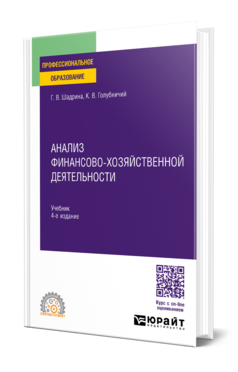 Шадрина Г. В.  Анализ финансово-хозяйственной деятельности : учебник для СПО / Г. В. Шадрина, К. В. Голубничий. — 4-е изд., перераб. и доп. — Москва : Издательство Юрайт, 2024. — 463 с. — (Профессиональное образование).

В курсе рассмотрены теоретические основы и понятия экономического анализа как самостоятельной науки, показано его возникновение, история и современное состояние. Представлены методики анализа объема и себестоимости производства и реализации продукции, использования основных средств, материальных и трудовых ресурсов, финансовых результатов и финансового положения предприятия. Проанализирована структура комплексного бизнес-плана и роль анализа в разработке и мониторинге основных его показателей. Издание включает вопросы и задания для самоконтроля, а также список рекомендуемой литературы. К курсу прилагаются вспомогательные материалы для практических заданий, расположенные в электронной библиотечной системе «Юрайт».
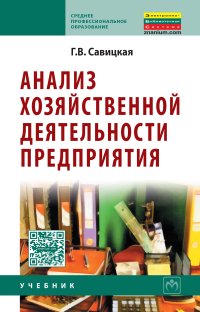 Савицкая Г. В. Анализ хозяйственной деятельности предприятия : учебник / Г.В. Савицкая. — 6-е изд., испр. и доп. — Москва : ИНФРА-М, 2024. — 378 с. — (Cреднее профессиональное образование).

В учебнике излагаются теоретические основы анализа хозяйственной деятельности как системы обобщенных знаний о его предмете, методе, задачах, методике и организации. Рассматриваются новейшие методики анализа, характерные для рыночной экономики. Значительное место отводится изложению методики финансового анализа предприятия с учетом последних наработок в этой предметной области. После каждой темы приводятся вопросы и задания для проверки и закрепления знаний.
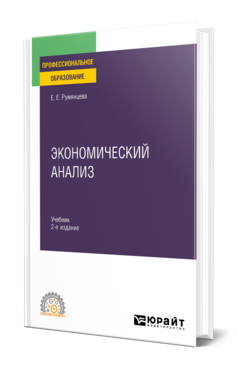 Румянцева Е. Е.  Экономический анализ : учебник и практикум для СПО / Е. Е. Румянцева. — 2-е изд. — Москва : Издательство Юрайт, 2024. — 533 с. — (Профессиональное образование). 

Учебник написан известным в России и других странах автором, занимающим по состоянию на сентябрь-октябрь 2015 г. 8-е место в рейтинге российских экономистов из более чем 28 тыс. авторов публикаций. Автор, определяя экономический анализ как научное обоснование управленческих решений, раскрывает его содержание в систематизированном, адаптированном к потребностям практики виде. Отличительная черта данного нового учебника его тесная связь с наукой и практическим опытом. Использованы материалы известных в России компаний: Apple, IBM, Coca-Cola, McDonald`s, Microsoft, Ford, Hewlett-Packard, Nokia, Motorola и др.
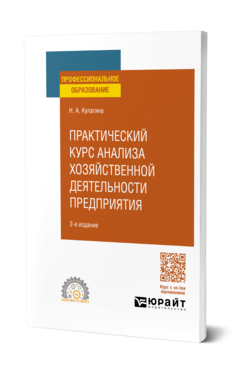 Кулагина  Н. А. Практический курс анализа хозяйственной деятельности предприятия : учебное пособие для СПО/ Н. А. Кулагина. — 2-е изд., перераб. и доп.— Москва: Юрайт, 2024. — 135 с. 

В учебном пособии рассматриваются практические аспекты использования основных методов и приемов анализа финансово-хозяйственной деятельности в современных условиях функционирования предприятия, что позволяет понять сущность экономических явлений и процессов, изучать причины динамики, устанавливать взаимосвязи между показателями финансово-хозяйственной деятельности.
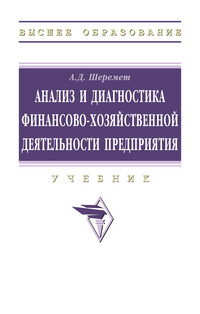 Шеремет А. Д. Анализ и диагностика финансово-хозяйственной деятельности предприятия : учебник / А.Д. Шеремет. — 2-е изд., доп. — Москва : ИНФРА-М, 2024. — 374 с. — (Cреднее профессиональное образование).

В учебнике изложены теоретические основы и методология комплексного анализа финансово-хозяйственной деятельности как базы диагностики и принятия управленческих решений.
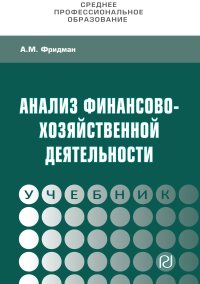 Фридман А.М. Анализ финансово-хозяйственной деятельности : учебник / A.M. Фридман. — Москва : РИОР : ИНФРА-М, 2024. — 264 с. — (Среднее профессиональное образование).

В учебнике излагаются функции и роль анализа для обоснования эффективных организационно-управленческих решений. Глубокое понимание сущности экономического анализа ориентировано на осознанное восприятие методики изучения многообразных показателей хозяйственно-финансовой деятельности предприятия. На комплексных примерах подробно раскрывается содержание многосторонней аналитической работы, нацеленной на выявление резервов экономического роста, повышения эффективности деятельности и конкурентоспособности хозяйствующего субъекта.
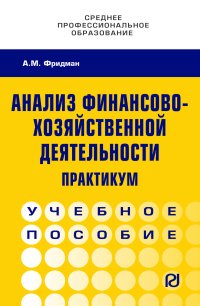 Фридман А. М. Анализ финансово-хозяйственной деятельности. Практикум : учебное пособие / А.М. Фридман. — Москва : РИОР : ИНФРА-М, 2024. — 204 с. — (Среднее профессиональное образование).

Учебное пособие нацелено на овладение студентами профессиональными умениями и навыками всестороннего анализа и глубокой оценки многосторонних показателей финансово-хозяйственной деятельности организации. Практическая направленность содержания учебного материала — это методика расчетов экономико-аналитических показателей, разработки и чтения таблиц с использованием информационных технологий в профессиональной деятельности специалиста. Комплексные примеры в каждой главе подробно раскрывают содержание аналитической работы, ориентированной на выявление резервов улучшения финансовых результатов и укрепление финансового состояния и положения хозяйствующего субъекта.
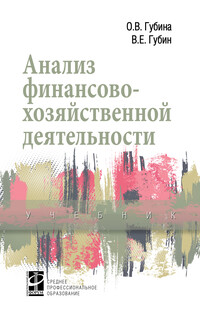 Губина О. В. Анализ финансово-хозяйственной деятельности : учебник / О. В. Губина, В. Е. Губин. — 2-е изд., перераб. и доп. — Москва : ИД «ФОРУМ» : ИНФРА-М, 2024. — 335 с. — (Cреднее профессиональное образование).

В учебнике кратко охарактеризованы методологические основы экономического анализа. Изложена современная методика комплексного анализа деятельности предприятий торговли. Особое внимание уделено выявлению и изучению факторов их экономического развития. Анализ представлен как метод обоснования управленческих решений, направленный на поиск резервов и выбор путей повышения эффективности хозяйствования.
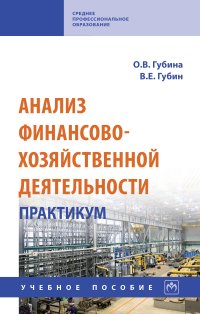 Губина О. В. Анализ финансово-хозяйственной деятельности. Практикум : учебное  пособие / О. В. Губина, В. Е. Губин. — 3-е изд., испр. и доп. — Москва : ИД «ФОРУМ» : ИНФРА-М, 2022. — 198 с. — (Cреднее профессиональное образование).

Учебное пособие предназначено для проведения практических занятий по анализу финансово-хозяйственной деятельности, а также самостоятельной работы студентов и ее контроля. Соответствует требованиям федеральных государственных образовательных стандартов среднего профессионального образования последнего поколения.
ОП.09  
Прикладная геодезия (ИСОГД)
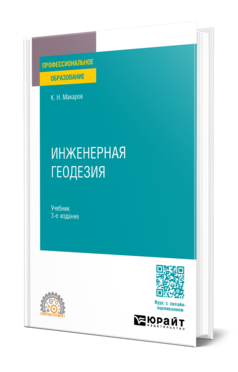 Макаров К. Н.  Инженерная геодезия : учебник для СПО / К. Н. Макаров. — 3-е изд., испр. и доп. — Москва : Издательство Юрайт, 2024. — 250 с. — (Профессиональное образование). 

В курсе даются основные понятия о форме и размерах Земли, системах координат в геодезии, угловых, линейных и высотных измерениях и соответствующих приборах, геодезических съемках, принципах работы систем глобального позиционирования GPS, цифровом и математическом моделировании местности, геодезических работах в строительстве. Изложение материала в курсе построено таким образом, чтобы максимально облегчить самостоятельную работу студентов при изучении основ инженерной геодезии.
Федотов Г. А. Инженерная геодезия : учебник / Г.А. Федотов. — 6-е изд., перераб. и доп. — Москва : ИНФРА-М, 2023. — 479 с. — (Среднее профессиональное образование). 

Изложены основы инженерной геодезии, показано значение ее в народном хозяйстве и обороне страны. В отличие от ранее изданных учебников в настоящем издании кроме традиционных сведений по инженерной геодезии дана информация по цифровым картам, используемым в геоинформационных системах ГИС, а также цифровым ЦММ и математическим МММ моделям местности, являющимся основой современного автоматизированного проектирования САПР, по инженерно-геодезическим методам и процессам, вобравшим в себя последние достижения компьютерных технологий: электронной и компьютерной тахеометрии, спутниковой навигации, дистанционному зондированию, лазерному сканированию, цифровой фотограмметрии. В учебнике обобщен современный опыт работ при изысканиях и строительстве автомобильных дорог и аэродромов, мостовых переходов и транспортных тоннелей ведущих проектно-изыскательских организаций и фирм России.
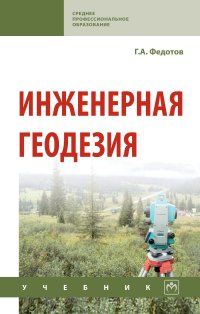 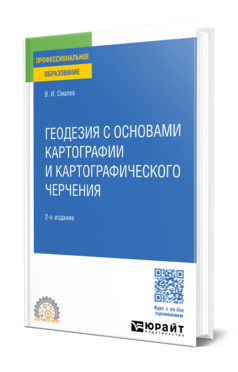 Смалев В. И.  Геодезия с основами картографии и картографического черчения : учебное пособие для СПО/ В. И. Смалев. — 2-е изд., перераб. и доп. — Москва : Издательство Юрайт, 2024. — 189 с. — (Профессиональное образование).

В курсе нашли отражение основные вопросы геодезии как науки, подробно рассмотрены вопросы, связанные с горизонтальной и вертикальной съемками, приведены основные элементы теории погрешностей измерений. В основных разделах рассмотрены вопросы назначения и устройства геодезических приборов, их поверок и методик пользования ими; организации и технологии геодезических работ; ведения вычислительной и графической обработки полевых измерений.
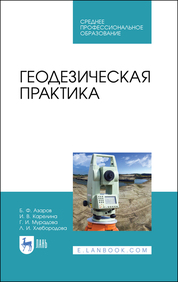 Азаров Б. Ф. Геодезическая практика : учебное пособие для СПО / Б. Ф. Азаров, И. В. Карелина. — 3-е изд., стер. — Санкт-Петербург : Лань, 2023. — 300 с. — (СПО).

Учебное пособие содержит указания по проведению геодезической и проектно-изыскательской практик. Подробно рассмотрены классические и современные геодезические приборы, их устройство, поверки и юстировки. Приведены сведения о решении различных инженерно-геодезических задач на местности. Изложены основные способы выполнения крупномасштабной топографической съемки, вертикальной планировки участков, полевого трассирования линейных сооружений. Описана подготовка разбивочных данных при выносе сооружения на местность.
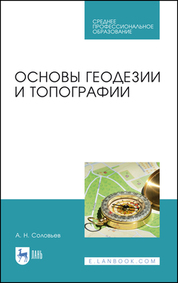 Соловьев А. Н. Основы геодезии и топографии : учебник для СПО / А. Н. Соловьев. — 4-е изд., стер. — Санкт-Петербург : Лань, 2023. — 240 с. — (СПО).

В учебнике приведены общие сведения о геодезии, подробно изложены методы определения прямоугольных координат точек, включая новый метод — произвольная линейноугловая сеть, описаны приборы и методики измерения углов, расстояний, превышений, рассмотрены методы крупномасштабных топографических съёмок с целью получения топографических планов для проведения инженерных изысканий и проектирования инженерных сооружений, описаны способы определения площади участков с оценкой её точности.
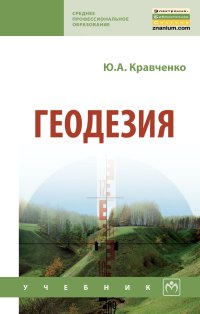 Кравченко Ю. А. Геодезия : учебник / Ю. А. Кравченко. — Москва: ИНФРА-М, 2024. — 344 с. — (Среднее профессиональное образование).

В учебнике приводятся сведения о предмете геодезии, ее истории, изложены методы измерения углов и расстояний на земной поверхности, измерения превышений, методы построения и обработки плановых и высотных съемочных сетей, представлены способы выполнения плановых и высотных съемок, рассмотрены геодезические работы при проведении инженерно-геодезических изысканий, выносе проектов в натуру, при возведении инженерных сооружений и зданий, методы контроля соответствия фактических значений геометрических параметров объектов капитального строительства их проектным значениям.
ОП.10  
Документационное обеспечение управления
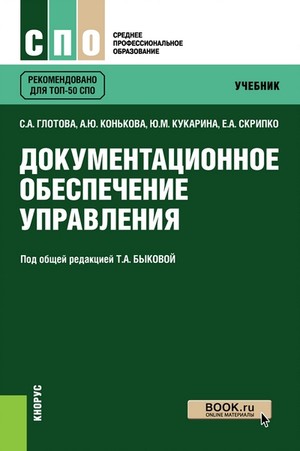 Документационное обеспечение управления : учебник / С. А. Глотова, А. Ю. Конькова, Ю. М. Кукарина, Е. А. Скрипко; под общ. Ред. Т. А. Быковой. — Москва : Кнорус, 2023. — 266 с. — (Среднее профессиональное образование). 

Отражены основные вопросы документационного обеспечения управления, требования к составлению и оформлению документов на основе действующих законодательных и нормативно-методических актов, а также технология работы с документами в современных организациях. Рассмотрено документационное обеспечение деятельности кадровой службы, организация работы с обращениями граждан, договорная и финансовая документация. Приведены образцы оформления документов
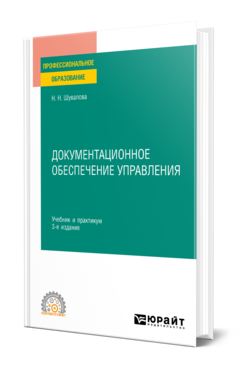 Шувалова Н. Н.  Документационное обеспечение управления : учебник и практикум для СПО / Н. Н. Шувалова. — 3-е изд. — Москва : Издательство Юрайт, 2024. — 247 с. — (Профессиональное образование).

Документ — основной инструмент управления и продукт профессиональной деятельности любого управленца. Поэтому для специалиста в области государственного и муниципального управления важны: знание основ делопроизводства, умение ориентироваться в море нормативных документов, регулирующих вопросы документационного обеспечения управления, языковая грамотность, владение официально-деловым стилем речи и навыки работы с документами. Цель данного учебника помочь студентам овладеть базовыми знаниями в области документационного обеспечения управления, технологиями работы с документом, а также методикой его оформления, составления, правки и редактирования.
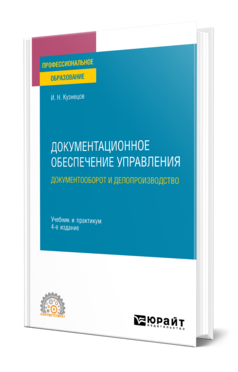 Кузнецов И. Н.  Документационное обеспечение управления. Документооборот и делопроизводство : учебник и практикум для СПО / И. Н. Кузнецов. — 4-е изд., перераб. и доп. — Москва : Издательство Юрайт, 2024. — 545 с. — (Профессиональное образование). 

Данный учебник на основе действующей общегосударственной нормативной базы наиболее полно отражает опыт документационного обеспечения управленческой деятельности современных государственных и негосударственных организаций, а также использование компьютерной техники и технологий в этом процессе. В издании учтены особенности, связанные с работой с документами в организациях разных форм собственности.
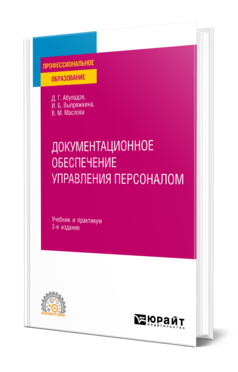 Абуладзе Д. Г.  Документационное обеспечение управления персоналом : учебник и практикум для СПО / Д. Г. Абуладзе, И. Б. Выпряжкина, В. М. Маслова. — 3-е изд., перераб. и доп. — Москва : Издательство Юрайт, 2024. — 374 с. — (Профессиональное образование).

В курсе рассматриваются актуальные вопросы документационного обеспечения управления персоналом (кадрового делопроизводства). Раскрываются важнейшие законодательные и нормативные правовые акты, регулирующие сферу трудовых отношений, на основе которых формируются локальные нормативные кадровые документы в организации. Особое внимание в курсе уделено порядку документационного оборота кадровой службы и правилам составления и оформления обязательных и рекомендуемых документов. Для лучшего усвоения материала каждая тема завершается выводами и практическими заданиями. В приложениях к курсу представлены типовые формы основных документов кадрового делопроизводства.
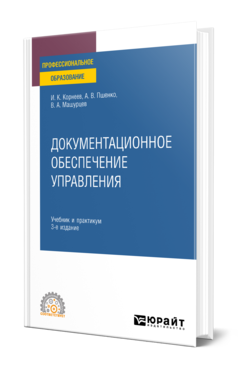 Корнеев И. К.  Документационное обеспечение управления : учебник и практикум для СПО / И. К. Корнеев, А. В. Пшенко, В. А. Машурцев. — 3-е изд., перераб. и доп. — Москва : Издательство Юрайт, 2024. — 438 с. — (Профессиональное образование).

Прочитав этот учебник, вы подробно ознакомитесь с организацией работы с управленческими документами в соответствии с национальным стандартом ГОСТ ИСО 15489-1-2007 «Управление документами», а также получите представление о современной концепции управления документами. Кроме того, в учебнике описаны правила оформления различных видов документов, способы и методы оперативной работы с документами, их текущего хранения, основы работы с корреспонденцией. Пристальное внимание уделено компьютерным системам и технологиям документационного обеспечения управления.
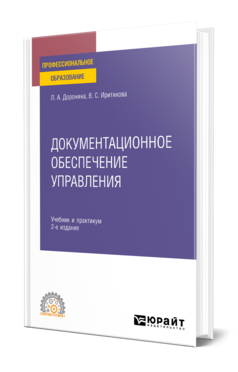 Доронина Л. А.  Документационное обеспечение управления : учебник и практикум для СПО / Л. А. Доронина, В. С. Иритикова. — 2-е изд., перераб. и доп. — Москва : Издательство Юрайт, 2024. — 270 с. — (Профессиональное образование). 

В книге рассматривается современная концепция учебной дисциплины «Организация и технология документационного обеспечения управления», анализируются история развития технологии обработки документов и организация документооборота в России. Отдельные главы посвящены организации работы с поступающими, отправляемыми и внутренними документами, контролю за исполнением документов, регистрации документов и организации информационно-справочной работы по документам в условиях внедрения систем электронного документооборота, технологии оперативного хранения документов и вопросам подготовки документов для передачи на архивное хранение.
ОП.11
 Экономика рынка недвижимости (ЗИО)
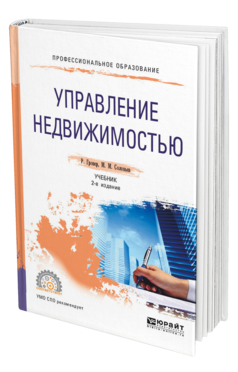 Гровер Р. Управление недвижимостью : учебник для СПО / Р. .. Гровер, М. М. Соловьев. — 2-е изд., испр. и доп. — Москва : Издательство Юрайт, 2024. — 347 с. — (Профессиональное образование). 

В настоящее время процессы глобализации в полной мере и практически повсеместно охватили рынок недвижимости и его профессиональных участников. Специалисты должны четко представлять общность и специфику бизнеса недвижимости в различных регионах мира. Содержание учебника отвечает этим целям, оно наполнено актуальными материалами современной теории и практики управления. Книга написана на основе многолетнего опыта в совместной исследовательской и учебно-методической работы авторов в развитии профильных направлений. В учебнике последовательно изложены основополагающие разделы теории и практики управления недвижимостью, также присутствуют приложения, включающие case - study из зарубежной практики и деловые игры, имитирующие процедуры конкурсных операций с недвижимостью.
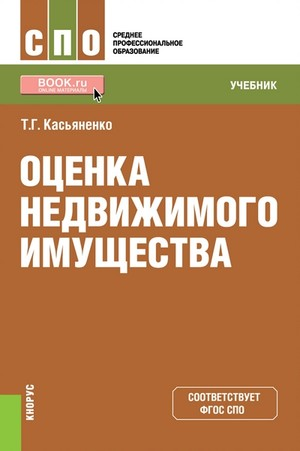 Касьяненко Т. Г. Оценка недвижимого имущества : учебник / Т. Г. Касьяненко. — Москва : КноРус, 2023. — 397 с.  — (Среднее профессиональное образование).

Изложены теоретические вопросы оценки в широком контексте экономики недвижимости с учетом факторов нормативно-правового регулирования оценочной деятельности. Глубоко проработаны самые сложные концептуальные аспекты теории оценки недвижимости, вопросы методологии, а также нюансы применения подходов и методов оценки недвижимости на практике. Рассмотрены аспекты оценки различных объектов недвижимости, правовое и информационное обеспечение оценки, особенности операций и сделок на рынке недвижимости, а также вопросы инвестиций в недвижимость и ипотечно-инвестиционный анализ.
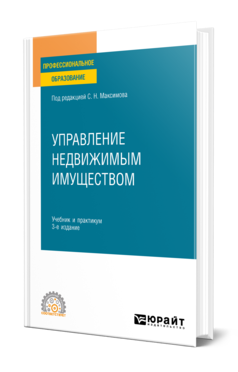 Управление недвижимым имуществом : учебник и практикум для СПО / С. Н. Максимов [и др.] ; под редакцией С. Н. Максимова. — 3-е изд., испр. и доп. — Москва : Издательство Юрайт, 2024. — 457 с. — (Профессиональное образование). 

В курсе рассматриваются актуальные вопросы по управлению недвижимостью, содержание деятельности по управлению недвижимостью, изложены вопросы обоснования управленческих решений на основе оценочных технологий, особенности управления коммерческой и жилой недвижимостью, правовые аспекты управления использованием и развитием недвижимости, особенности управления недвижимостью в государственном и муниципальном секторах экономики. Особое внимание в курсе уделено рассмотрению таких вопросов, как управление доходностью объектов коммерческой недвижимости, управление жилой недвижимостью, включена тема, посвященная вопросам управления корпоративной недвижимостью. При подготовке курса учтены последние изменения в законодательстве Российской Федерации.
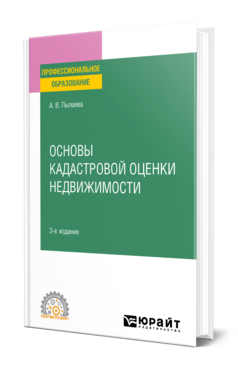 Пылаева А. В.  Основы кадастровой оценки недвижимости : учебное пособие для среднего профессионального образования / А. В. Пылаева. — 3-е изд., испр. и доп. — Москва : Издательство Юрайт, 2024. — 196 с. — (Профессиональное образование). 

Учебное пособие посвящено истории развития и процессу становления кадастровой оценки недвижимости в Российской Федерации. В нем обобщена эволюция формирования понятий и основ кадастровой оценки недвижимости, проанализированы принципы создания и виды обеспечения кадастровой оценки недвижимости, исследована кадастровая оценка недвижимости с позиции институциональной экономической теории.
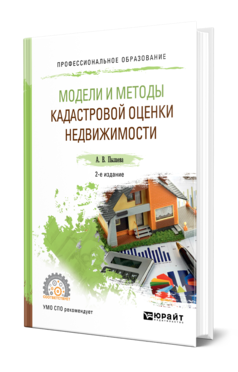 Пылаева А. В.  Модели и методы кадастровой оценки недвижимости : учебное пособие для среднего профессионального образования / А. В. Пылаева. — 2-е изд., испр. и доп. — Москва : Издательство Юрайт, 2024. — 153 с. — (Профессиональное образование). 

Учебное пособие предназначено для формирования системы знаний о методологии кадастровой оценки недвижимости. В книге представлены характеристики деятельности, в состав которых входят особенности кадастровой оценки недвижимости, проведены исследования теоретических и практических аспектов типизации объектов недвижимости, описаны уровни группировки объектов недвижимости, применение подходов и методов кадастровой оценки.
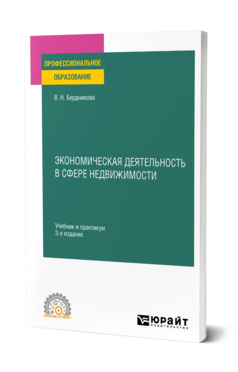 Бердникова В. Н.  Экономическая деятельность в сфере недвижимости : учебник и практикум для СПО / В. Н. Бердникова. — 3-е изд., испр. и доп. — Москва : Издательство Юрайт, 2024. — 147 с. — (Профессиональное образование).  

В курсе рассматриваются наиболее важные и актуальные вопросы в сфере недвижимости, раскрыта сущность недвижимости как рыночного товара. Раскрываются технологии анализа и прогнозирования рынка недвижимости, методы экономической оценки эффективности и рискованности проектов девелопмента недвижимости, принципы формирования и управления портфелем недвижимости.
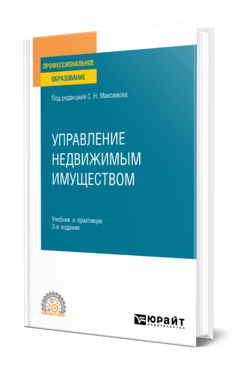 Управление недвижимым имуществом : учебник для СПО / А. В. Талонов [и др.] ; под редакцией А. В. Талонова. — Москва : Издательство Юрайт, 2024. — 457 с. — (Профессиональное образование). 

В учебнике рассмотрены объекты недвижимости различных форм собственности; раскрыты базовые понятия сферы недвижимости, возможности использования имеющихся или проектируемых объектов для решения профессиональных проблем; описана деятельность управляющих компаний на рынке недвижимости; изложены современные международные концепции facility и property management. Издание поможет будущим специалистам освоить механизм реального осуществления управленческого процесса, а также овладеть конкретными методами формирования и реализации эффективных управленческих решений в сфере недвижимости. Контрольные вопросы и задания, а также тесты позволят проверить качество усвоения изученного материала.
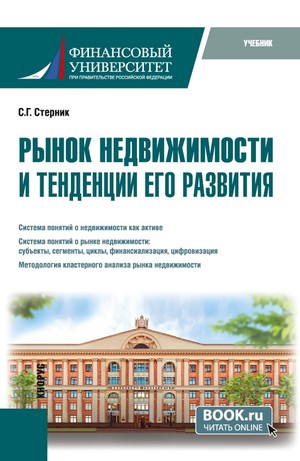 Стерник С. Г. Рынок недвижимости и тенденции его развития : учебник / С. Г. Стерник. — Москва : КноРус, 2023. — 130 с. 

Дает возможность студентам по направлениям «Экономика» и «Менеджмент» освоить современные знания о глобальной финансиализации рынка, раскрывает структуру и функции рынка как сектора национальной экономики и сложной социально-экономической системы, формирует представления о методологии анализа и прогнозирования рынка в интересах оценки активов, инвестирования, банковской деятельности, управления собственностью, градостроительного и социально-экономического развития.
ОП.11
 Геоинформационные системы и технологии (ИСОГД)
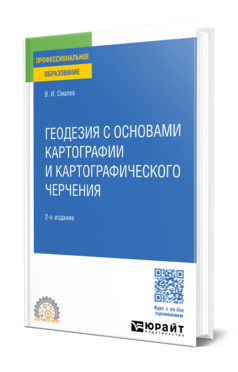 Смалев В. И.  Геодезия с основами картографии и картографического черчения : учебное пособие для СПО / В. И. Смалев. — Москва : Издательство Юрайт, 2024. — 189 с. — (Профессиональное образование).

В курсе нашли отражение основные вопросы геодезии как науки, подробно рассмотрены вопросы, связанные с горизонтальной и вертикальной съемками, приведены основные элементы теории погрешностей измерений. В основных разделах рассмотрены вопросы назначения и устройства геодезических приборов, их поверок и методик пользования ими; организации и технологии геодезических работ; ведения вычислительной и графической обработки полевых измерений.
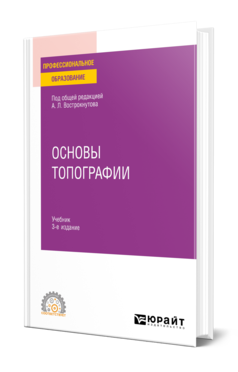 Вострокнутов А. Л.  Основы топографии : учебник для СПО / А. Л. Вострокнутов, В. Н. Супрун, Г. В. Шевченко ; под общей редакцией А. Л. Вострокнутова. — 3-е изд., испр. и доп. — Москва : Издательство Юрайт, 2024. — 219 с. — (Профессиональное образование).

В представленном издании раскрываются во взаимосвязи такие вопросы, как геопространство, космические технологии, обеспечение безопасности и защита населения и территорий. Особенностью данного учебника является то, что в нем рассматриваются топографические элементы и способы изучения местности, приемы и методы ориентирования на местности, а также впервые представлена тема по использованию спутниковых методов определения местоположения. В книге освещается система гражданской обороны и единая государственная система предупреждения и ликвидации чрезвычайных ситуаций, поражающие факторы оружия массового поражения и сильнодействующих отравляющих веществ, защита граждан от их воздействия, средства индивидуальной безопасности в условиях чрезвычайных ситуаций.
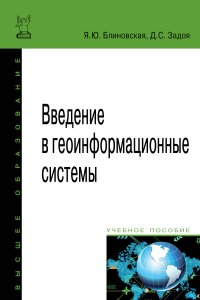 Блиновская Я. Ю. Введение в геоинформационные системы : учебное пособие / Я. Ю. Блиновская, Д. С. Задоя. — 2-е изд. — Москва : ФОРУМ : ИНФРА-М, 2023. — 112 с. 

В учебном пособии рассмотрены сущность геоинформационных систем, их структура и типология, основы проектирования баз геоданных и анализа информации в ГИС. Представлена характеристика основных моделей, использующихся в ГИС, дано представление о виртуальном моделировании.
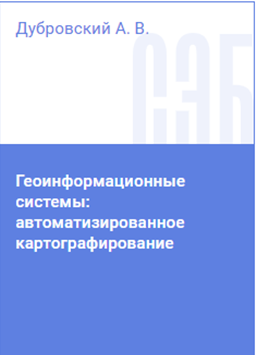 Дубровский А. В. Геоинформационные системы: автоматизированное картографирование : учебно-методическое пособие / А. В. Дубровский. — Новосибирск : СГУГиТ, 2021. — 121 с. 

Учебно-методическое пособие подготовлено кандидатом технических наук, заведующим кафедрой кадастра и территориального планирования А. В. Дубровским и кандидатом технических наук, доцентом СГУГиТ О. И. Малыгиной. Учебно-методическое пособие включает в себя теоретические сведения по разделу «Автоматизированное картографирование» дисциплины «Геоинформационные системы», а также материалы для выполнения лабораторной работы по созданию цифровой карты местности с использованием ГИС «Панорама».
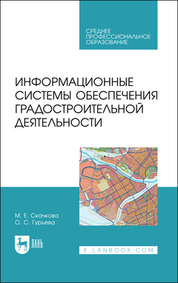 Скачкова М. Е. Информационные системы обеспечения градостроительной деятельности: учебное пособие для СПО / М. Е. Скачкова, О. С. Гурьева. — Санкт-Петербург: Лань, 2023. — 172 с. — (Среднее профессиональное образование).

 В учебном пособии изложены нормативно-правовые, концептуальные и методические основы информационного обеспечения градостроительной деятельности в Российской Федерации. Представлен обзор современного автоматизированного информационного обеспечения градостроительной деятельности на примере Санкт-Петербурга.
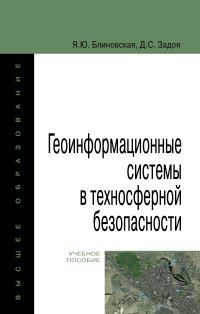 Блиновская Я. Ю. Геоинформационные системы в техносферной безопасности : учебное пособие / Я.Ю. Блиновская, Д.С. Задоя. — Москва : ИНФРА-М,  2023. — 160 с. 

В учебном пособии рассмотрена специфика применения информационных технологий в техносферной безопасности. Представлена характеристика программных продуктов, использующихся для решения задач в сферах безопасности жизнедеятельности, организации промышленного производства и охраны окружающей среды.
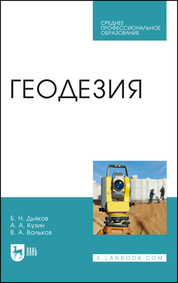 Дьяков Б. Н. Геодезия / Б. Н. Дьяков, А. А. Кузин, В. А. Вальков. — 3-е изд., испр. — Санкт-Петербург : Лань, 2023. — 296 с. — (Среднее профессиональное образование).

Учебник написан в соответствии с рабочей программой учебной дисциплины «Геодезия» для специальностей топографических колледжей, техникумов и училищ. Текст учебника состоит из 11 глав, в которых приведены общие сведения о геодезии, изложены методы определения прямоугольных координат точек, описаны классические приборы и методики измерения углов, расстояний, превышений и современные электронно-оптические средства измерений. В отдельной главе рассмотрены методы крупномасштабных топографических съемок с целью получения традиционных топографических планов и цифровых топографо-геодезических материалов. Описаны способы определения площади участков с оценкой ее точности.
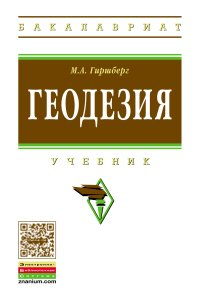 Гиршберг М. А. Геодезия : учебник / М. А. Гиршберг. — Москва : ИНФРА-М, 2023. — 384 с. 

Учебник содержит вводные сведения о предмете, излагаются способы определения положения точек на поверхности, рассматриваются единицы мер, применяемые в геодезии, организация картографо-геодезической службы, приводится краткая историческая справка о развитии геодезии. Особо рассматриваются топографические карты и предлагаются способы решения различных задач на топографических картах; дается понятие о зональной проекции Гаусса для топографических карт и зональной системе прямоугольных координат на плоскости; излагаются способы ориентирования линий местности и листов топографических карт. Изложены теория и методы производства геодезических измерений (горизонтальных и вертикальных углов, расстояний, превышений, площадей участков), в связи с чем значительное внимание уделяется рассмотрению устройства, исследованию, поверкам и юстировке необходимых для этого геодезических инструментов.
ПМ.01
 Подготовка, планирование и выполнение полевых и камеральных работ по инженерно-геодезическим изысканиям
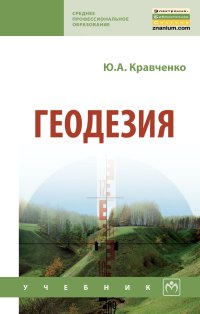 Кравченко Ю. А. Геодезия : учебник / Ю. А. Кравченко. — Москва : ИНФРА-М, 2024. — 344 с. — (Среднее профессиональное образование). 

В учебнике приводятся сведения о предмете геодезии, ее истории, изложены методы измерения углов и расстояний на земной поверхности, измерения превышений, методы построения и обработки плановых и высотных съемочных сетей, представлены способы выполнения плановых и высотных съемок, рассмотрены геодезические работы при проведении инженерно-геодезических изысканий, выносе проектов в натуру, при возведении инженерных сооружений и зданий, методы контроля соответствия фактических значений геометрических параметров объектов капитального строительства их проектным значениям.
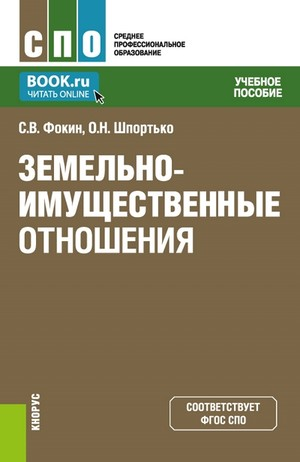 Фокин С. В. Земельно-имущественные отношения : учебное пособие / С. В. Фокин, О. Н. Шпортько. — Москва : КноРус, 2023. — 272 с. — (Среднее профессиональное образование). 

Рассматриваются вопросы управления территорией и недвижимым имуществом, ведения кадастра недвижимости и ее оценки, предпринимательской деятельности в сфере имущественных отношений. Особое внимание уделяется производству геодезических работ и применяемому при этом оборудованию. Составлено согласно учебной программе по специальности «Земельно-имущественные отношения». Приведены новые правила ведения учета и регистрации, а также кадастровой оценки объектов недвижимости.
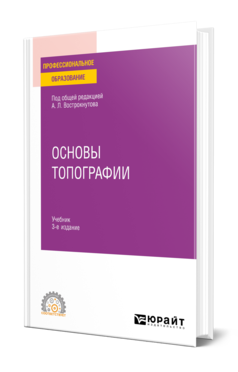 Вострокнутов А. Л.  Основы топографии : учебник для СПО / А. Л. Вострокнутов, В. Н. Супрун, Г. В. Шевченко ; под общей редакцией А. Л. Вострокнутова. — 3-е изд., испр. и доп. — Москва : Издательство Юрайт, 2024. — 219 с. — (Профессиональное образование).

В представленном издании раскрываются во взаимосвязи такие вопросы, как геопространство, космические технологии, обеспечение безопасности и защита населения и территорий. Особенностью данного учебника является то, что в нем рассматриваются топографические элементы и способы изучения местности, приемы и методы ориентирования на местности, а также впервые представлена тема по использованию спутниковых методов определения местоположения. В книге освещается система гражданской обороны и единая государственная система предупреждения и ликвидации чрезвычайных ситуаций, поражающие факторы оружия массового поражения и сильнодействующих отравляющих веществ, защита граждан от их воздействия, средства индивидуальной безопасности в условиях чрезвычайных ситуаций.
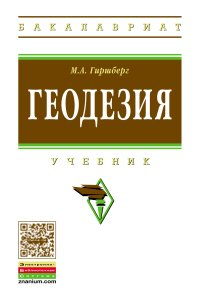 Гиршберг М. А. Геодезия : учебник / М. А. Гиршберг. — Москва : ИНФРА-М, 2023. — 384 с. 

Учебник содержит вводные сведения о предмете, излагаются способы определения положения точек на поверхности, рассматриваются единицы мер, применяемые в геодезии, организация картографо-геодезической службы, приводится краткая историческая справка о развитии геодезии. Особо рассматриваются топографические карты и предлагаются способы решения различных задач на топографических картах; дается понятие о зональной проекции Гаусса для топографических карт и зональной системе прямоугольных координат на плоскости; излагаются способы ориентирования линий местности и листов топографических карт. Изложены теория и методы производства геодезических измерений (горизонтальных и вертикальных углов, расстояний, превышений, площадей участков), в связи с чем значительное внимание уделяется рассмотрению устройства, исследованию, поверкам и юстировке необходимых для этого геодезических инструментов.
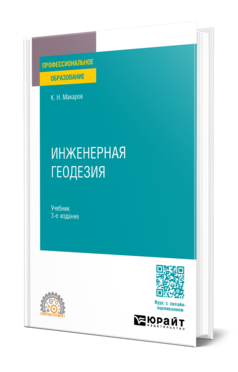 Макаров К. Н. Инженерная геодезия : учебник для СПО / К. Н. Макаров. — 3-е изд., испр. и доп. — Москва : Издательство Юрайт, 2024. — 250 с. — (Профессиональное образование).

В курсе даются основные понятия о форме и размерах Земли, системах координат в геодезии, угловых, линейных и высотных измерениях и соответствующих приборах, геодезических съемках, принципах работы систем глобального позиционирования GPS, цифровом и математическом моделировании местности, геодезических работах в строительстве. Изложение материала в курсе построено таким образом, чтобы максимально облегчить самостоятельную работу студентов при изучении основ инженерной геодезии.
ПМ.02
 Проведение технической инвентаризации и технической оценки объектов недвижимости
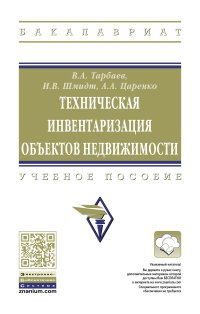 Тарбаев В. А. Техническая инвентаризация объектов недвижимости : учебное пособие / В. А. Тарбаев, И. В. Шмидт, А. А. Царенко. — Москва : ИНФРА-М, 2022. — 170 с. 

В учебном пособии описаны объекты технического учета, приведены основные положения о техническом учете и инвентаризации объектов недвижимости. Рассмотрены вопросы организации и ведения работ по технической инвентаризации, формирования инвентарного дела и документов для кадастрового учета зданий. Соответствует требованиям Федерального государственного образовательного стандарта высшего образования последнего поколения.
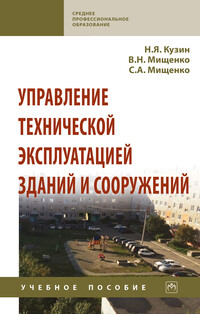 Кузин Н. Я. Управление технической эксплуатацией зданий и сооружений : учебное пособие / Н. Я. Кузин, В. Н. Мищенко, С. А. Мищенко. — 2-е изд., перераб. и доп. — Москва : ИНФРА-М, 2024. — 248 с. — (Среднее профессиональное образование). 

Рассматриваются нормативно-правовые, экономические и технические вопросы управления собственностью. Особое внимание уделено организации управления недвижимостью профессиональными управляющими в многоквартирном доме.
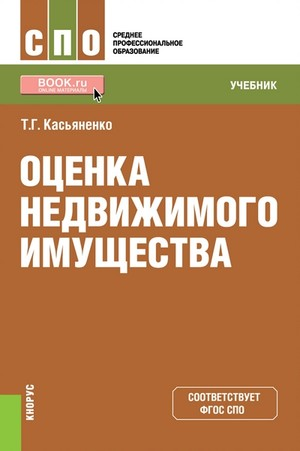 Касьяненко Т. Г. Оценка недвижимого имущества : учебник / Т. Г. Касьяненко. — Москва : КноРус, 2023. — 397 с. — (Среднее профессиональное образование). 

Изложены теоретические вопросы оценки в широком контексте экономики недвижимости с учетом факторов нормативно-правового регулирования оценочной деятельности. Глубоко проработаны самые сложные концептуальные аспекты теории оценки недвижимости, вопросы методологии, а также нюансы применения подходов и методов оценки недвижимости на практике. Рассмотрены аспекты оценки различных объектов недвижимости, правовое и информационное обеспечение оценки, особенности операций и сделок на рынке недвижимости, а также вопросы инвестиций в недвижимость и ипотечно-инвестиционный анализ.
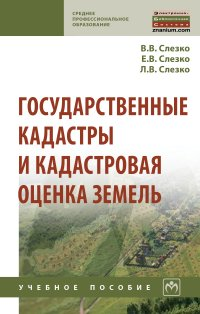 Слезко В. В. Государственные кадастры и кадастровая оценка земель : учебное пособие / В. В. Слезко, Е. В. Слезко, Л. В. Слезко. — Москва : ИНФРА-М, 2023. — 297 с. — (Среднее профессиональное образование). 

В учебном пособии рассмотрен круг вопросов, которые отражают эволюцию развития отношений, связанных с ведением государственного кадастра недвижимости. Отражены цели, задачи создания и содержания государственного кадастра недвижимости. Раскрываются сущность и содержание кадастровой оценки земельных участков. Соответствует требованиям федеральных государственных образовательных стандартов среднего профессионального образования последнего поколения.
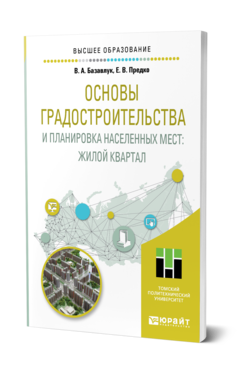 Базавлук В. А.  Основы градостроительства и планировка населенных мест: жилой квартал : учебное пособие для СПО / В. А. Базавлук, Е. В. Предко. — Москва : Издательство Юрайт, 2024. — 90 с. — (Профессиональное образование).

В учебном пособии в лаконичной форме приводятся материалы к учебной дисциплине «Основы градостроительства и планировки населенных мест». Описаны основные требования к организации территории поселений, приведены различные виды расчетов, необходимых при проектировании застройки жилого квартала. Глава, посвященная технико-экономической оценке поможет при написании практической части курсовой работы по дисциплине. В конце издания приводятся списки основной и правовой литературы, словарь терминов.
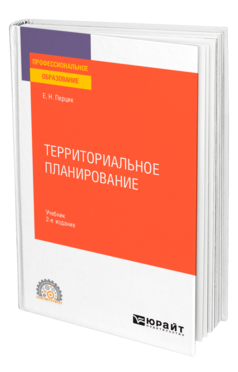 Перцик Е. Н. Территориальное планирование : учебник / Е. Н. Перцик. — 2-е изд., испр. и доп. — Москва : Издательство Юрайт, 2024. — 362 с. — (Профессиональное образование). 

В учебнике освещаются теоретические основы, современное состояние, опыт, проблемы и перспективы одной из наиболее важных областей науки и проектирования, получивших развитие в последние десятилетия. Значение территориального планирования особенно велико для решения задач, связанных с анализом пространственных особенностей и стратегических аспектов развития расселения в стране как основы территориально-градостроительной политики.
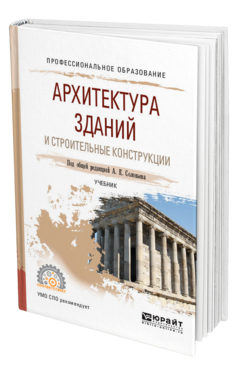 Архитектура зданий и строительные конструкции : учебник для СПО / К. О. Ларионова [и др.] ; под общей редакцией А. К. Соловьева. — Москва : Издательство Юрайт, 2024. — 490 с. — (Профессиональное образование).

В учебнике приводятся основные сведения по истории развития мировой архитектуры и строительной техники, базовые понятия о функциональных, физико-технических и архитектурно-композиционных основах проектирования, принципах конструирования зданий, их типологии и о проектировании планировки и застройки населенных мест. Рассмотрены общие понятия о зданиях и сооружениях, их структуре, нагрузках и воздействиях. Для более эффективного усвоения теоретических положений в учебнике представлен обширный иллюстративный материал и практические примеры, а также вопросы и задания для самоконтроля.
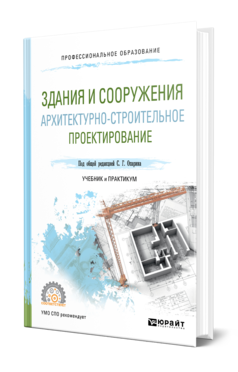 Опарин С. Г. Здания и сооружения. Архитектурно - строительное проектирование : учебник и практикум для СПО/ С. Г. Опарин, А. А. Леонтьев. – Москва : Юрайт, 2024. – 283 с. — (Профессиональное образование).

В курсе системно изложены концепция, научные основы и методика архитектурно-строительного проектирования в его современном толковании. Раскрыта его роль в воплощении различных строительных проектов, обеспечении их конкурентоспособности, безопасности и экономической эффективности. Рассмотрены этапы проектной подготовки и принципы саморегулирования строительных организаций, особенности проектирования гражданских и промышленных зданий, состав и содержание проектной и рабочей документации, а также современные системы автоматизированного проектирования объектов, составления смет и сметных расчетов.
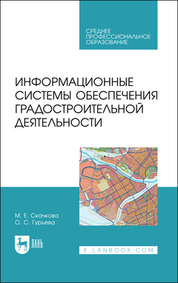 Скачкова М. Е. Информационные системы обеспечения градостроительной деятельности: учебное пособие для СПО / М. Е. Скачкова, О. С. Гурьева. — Санкт-Петербург: Лань, 2023. — 172 с. — (Среднее профессиональное образование).

 В учебном пособии изложены нормативно-правовые, концептуальные и методические основы информационного обеспечения градостроительной деятельности в Российской Федерации. Представлен обзор современного автоматизированного информационного обеспечения градостроительной деятельности на примере Санкт-Петербурга.
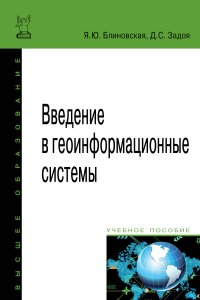 Блиновская Я. Ю. Введение в геоинформационные системы : учебное пособие / Я. Ю. Блиновская, Д. С. Задоя. — 2-е изд. — Москва : ФОРУМ : ИНФРА-М, 2023. — 112 с. 

В учебном пособии рассмотрены сущность геоинформационных систем, их структура и типология, основы проектирования баз геоданных и анализа информации в ГИС. Представлена характеристика основных моделей, использующихся в ГИС, дано представление о виртуальном моделировании.
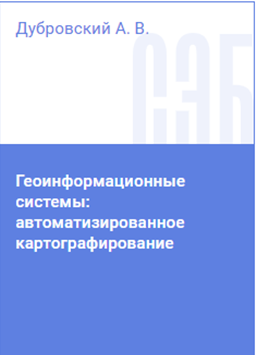 Дубровский А. В. Геоинформационные системы: автоматизированное картографирование : учебно-методическое пособие / А. В. Дубровский. — Новосибирск : СГУГиТ, 2021. — 121 с. 

Учебно-методическое пособие подготовлено кандидатом технических наук, заведующим кафедрой кадастра и территориального планирования А. В. Дубровским и кандидатом технических наук, доцентом СГУГиТ О. И. Малыгиной. Учебно-методическое пособие включает в себя теоретические сведения по разделу «Автоматизированное картографирование» дисциплины «Геоинформационные системы», а также материалы для выполнения лабораторной работы по созданию цифровой карты местности с использованием ГИС «Панорама».
ПМ.03
 Вспомогательная деятельность в сфере государственного кадастрового учета и (или) государственной регистрации прав на объекты недвижимости, определения кадастровой стоимости
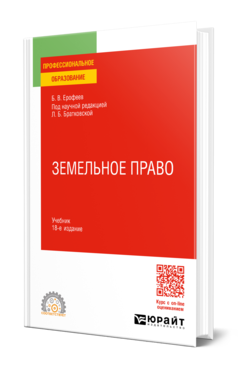 Ерофеев Б. В.  Земельное право : учебник для СПО / Б. В. Ерофеев ; под научной редакцией Л. Б. Братковской. — 18-е изд., перераб. и доп. — Москва : Издательство  Юрайт, 2024. — 537 с. — (Профессиональное образование). 

Учебник состоит из двух частей: Общей и Особенной. В Общей части определяются понятие, предмет и источники земельного права, показаны особенности земельных правоотношений и их правового регулирования, изложена история правового регулирования земельных отношений в России, анализируются этапы формирования земельного рынка в России, права собственности и иные права на землю, рассматриваются правовое регулирование сделок с землей, государственное регулирование земельных отношений, защита земельных прав граждан и юридических лиц, разрешение земельных споров, ответственность за земельные правонарушения, дана общая характеристика правового режима земель и т. д.
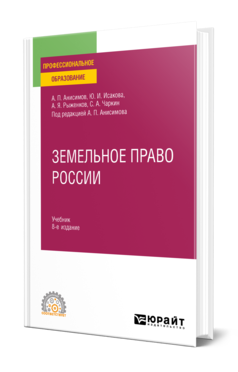 Земельное право России : учебник для СПО / А. П. Анисимов, А. Я. Рыженков, С. А. Чаркин, К. А. Селиванова ; под редакцией А. П. Анисимова. — 8-е изд., перераб. и доп. — Москва : Издательство Юрайт, 2024. — 338 с. — (Профессиональное образование). 

Курс подготовлен на основе Земельного кодекса Российской Федерации и охватывает все основные темы дисциплины «Земельное право». Раскрываются основные понятия земельного права, анализируются научные работы, нормативные правовые акты и правоприменительная практика. Учтена специфика деятельности правоохранительных органов в области использования и охраны земель.
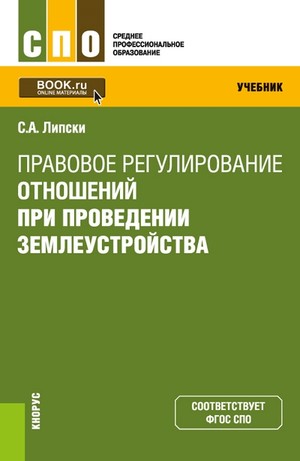 Липски С. А. Правовое регулирование отношений при проведении землеустройства : учебник / С. А. Липски. — Москва : Кнорус, 2023. — 217 с. — (Среднее профессиональное образование).

Раскрыты ключевые положения, связанные с земельными правоотношениями, с возможностями граждан и юридических лиц по реализации их прав на землю, с возложенными на них обязанностями, а также с особенностями правового режима различных земель и составом мероприятий по его обеспечению. Учтены все законодательные новации в данной сфере, осуществленные за последние годы (новые правила предоставления и изъятия земельных участков, их кадастрового учета и регистрации прав на них, а также земельного надзора, мониторинга земель, кадастровой оценки и кадастровой деятельности).
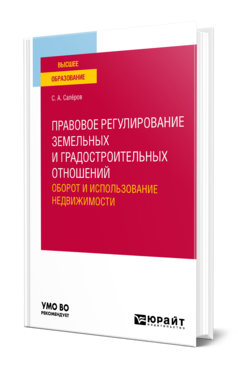 Сапёров С. А.  Правовое регулирование земельных и градостроительных отношений. Оборот и использование недвижимости : учебное пособие / С. А. Сапёров. — Москва : Издательство Юрайт, 2024. — 394 с.

В учебном пособии системно рассматриваются практические правовые вопросы, связанные с землеустройством и строительством, представлены обоснованные необходимыми ссылками на нормативные документы определения наиболее важных институтов и понятий. Книга предназначена для юристов, специализирующихся в земельном и градостроительном праве, а также для студентов юридических специальностей.
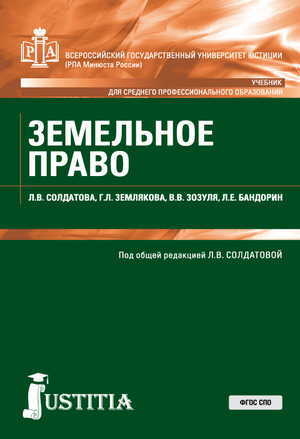 Земельное право : учебник / Л. В. Солдатова, Г. Л. Землякова, В. В. Зозуля, Л. Е. Бандорин. — Москва : Юстиция, 2023. — 262 с. — (Среднее профессиональное образование).

Данный учебник подготовлен с учетом всех требований федерального государственного образовательного стандарта среднего профессионального образования. Система правового регулирования земельных отношений в России, особенности возникновения, прекращения отдельных прав на землю, управление земельными ресурсами, плата за землю и защита земельных прав, особенности правовых режимов отдельных категорий земель изложены в структурированной форме с опорой на судебно-арбитражную практику и практику правоприменения. Главы содержат справочную научную информацию, а также аналитические задания и вопросы, улучшающие усвоение материала.
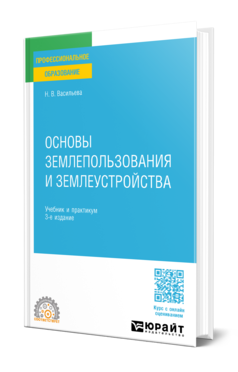 Васильева Н. В. Основы землепользования и землеустройства : учебник и практикум для среднего профессионального образования / Н. В. Васильева. — 3-е изд., перераб. и доп. — Москва : Издательство Юрайт, 2024. — 401 с.  — (Профессиональное образование). 

В нем комплексно освещены теоретические и практические вопросы землепользования и землеустройства, охватывающие все стадии использования земель: формирование земельных участков (установление границ на местности), их кадастровый учет и оценку, государственное регулирование использования земель. Рассматриваемые вопросы актуальны и отражают современный уровень развития земельных отношений в России. В курсе систематизированы знания, необходимые для успешной профессиональной деятельности в области землепользования и землеустройства.
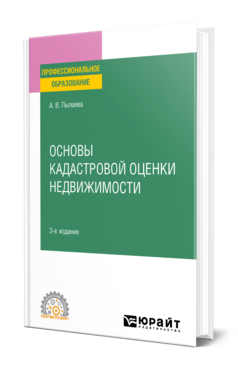 Пылаева А. В.  Основы кадастровой оценки недвижимости : учебное пособие для СПО / А. В. Пылаева. — 3-е изд., испр. и доп. — Москва : Издательство Юрайт, 2024. — 196 с. — (Профессиональное образование). 

Учебное пособие посвящено истории развития и процессу становления кадастровой оценки недвижимости в Российской Федерации. В нем обобщена эволюция формирования понятий и основ кадастровой оценки недвижимости, проанализированы принципы создания и виды обеспечения кадастровой оценки недвижимости, исследована кадастровая оценка недвижимости с позиции институциональной экономической теории.
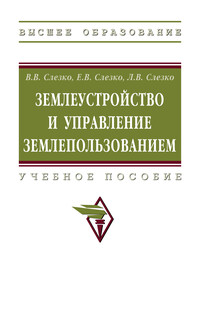 Слезко В. В. Землеустройство и управление землепользованием : учебное пособие / В. В. Слезко, Е. В. Слезко, Л. В. Слезко. — Москва : ИНФРА-М, 2024. — 221 с. — (Среднее профессиональное образование). 

В учебном пособии рассмотрен круг вопросов, отражающих эволюцию развития земельных отношений в России, показаны механизмы управления земельными ресурсами, раскрываются сущность и содержание оценки земельных участков. Материал изложен с учетом последних изменений, внесенных в земельное законодательство. Проблемы массовой и индивидуальной оценки земли системно увязаны с институциональными особенностями земельного рынка и нормативно-правовым регулированием земельных отношений. Раскрывается порядок оспаривания кадастровой стоимости земельных участков. Особое внимание авторы уделяют этическим нормам землепользования.
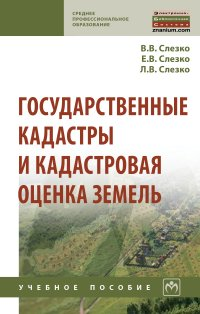 Слезко В. В. Государственные кадастры и кадастровая оценка земель : учебное пособие / В. В. Слезко, Е. В. Слезко, Л. В. Слезко. — Москва : ИНФРА-М, 2023. — 297 с. — (Среднее профессиональное образование).

В учебном пособии рассмотрен круг вопросов, которые отражают эволюцию развития отношений, связанных с ведением государственного кадастра недвижимости. Отражены цели, задачи создания и содержания государственного кадастра недвижимости. Раскрываются сущность и содержание кадастровой оценки земельных участков. Соответствует требованиям федеральных государственных образовательных стандартов среднего профессионального образования последнего поколения.
ПМ.04
 Осуществление контроля использования и охраны земельных ресурсов и окружающей среды, мониторинг земель
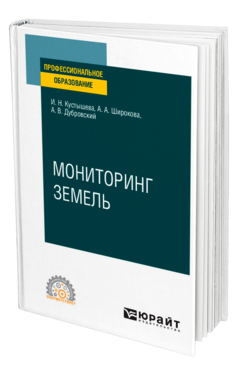 Кустышева И. Н.  Мониторинг земель : учебное пособие для СПО / И. Н. Кустышева, А. А. Широкова, А. В. Дубровский. — Москва : Издательство Юрайт, 2024. — 96 с. — (Профессиональное образование). 

В учебном пособии изложены систематические наблюдения за фактическим состоянием и использованием земель, оценка качественного состояния земель с учетом воздействия природных и антропогенных факторов, прогнозирование развития негативных процессов, обусловленных природными и антропогенными воздействиями, выработка предложений о предотвращении негативного воздействия на земли и об устранении последствий такого воздействия. Подробно раскрыты основные цели и задачи государственного мониторинга земель, который выполняет базовую, связующую роль среди всех других мониторингов и кадастров природных ресурсов.
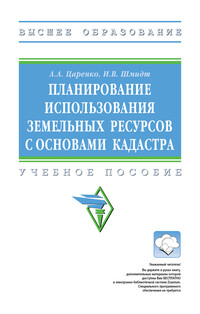 Царенко А. А. Планирование использования земельных ресурсов с основами кадастра : учебное пособие / А. А. Царенко, И. В. Шмидт. — Москва : Альфа-М : ИНФРА-М, 2024. —  400 с. : ил. + Доп. Материалы. 

Приведены основы развития населенных пунктов как объектов страте гического планирования, принципы прогнозирования и планирования территорий муниципальных районов с основами кадастра, показано их значение в организации территорий. Рассмотрены методики математического прогнозирования и планирования.
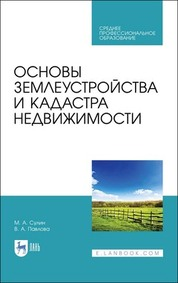 Сулин М. А. Основы землеустройства и кадастра недвижимости / М. А. Сулин, В. А. Павлова. — 3-е изд., стер. — Санкт-Петербург : Лань, 2023. — 260 с. — (Среднее профессиональное образование). 

Рассматривается комплекс наиболее актуальных вопросов теории и практики землеустройства и кадастра недвижимости в качестве механизмов реализации земельных отношений. Особое внимание уделено экономическому и правовому обоснованию перераспределения земельных ресурсов, формированию землевладений и землепользований, их государственной регистрации, а также количественному и качественному учету земель.
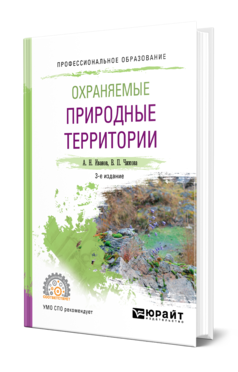 Иванов А. Н.  Охраняемые природные территории : учебное пособие для СПО / А. Н. Иванов, В. П. Чижова. — 3-е изд., испр. и доп. — Москва : Издательство Юрайт, 2024. — 185 с. — (Профессиональное образование). 

В учебном пособии рассматриваются исторические аспекты особо охраняемых природных территорий (ООПТ), их современная классификация, приводятся примеры ООПТ в различных зарубежных странах. Описываются в соответствии с международной классификацией охраняемые природные территории России. Даются основы теории островной биогеографии. Сформулированы главные задачи ООПТ. Приводятся три имитационных игры по проектированию ООПТ, созданию экологических сетей для устойчивого развития и разработке проекта экологической тропы. Учебный материал четко систематизирован, написан в доступной для понимания форме. Текст насыщен примерами, облегчающими восприятие теоретических и методических положений.
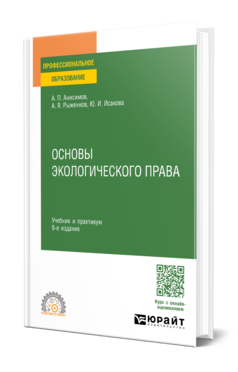 Анисимов А. П.  Основы экологического права : учебник и практикум для СПО / А. П. Анисимов, А. Я. Рыженков. — 9-е изд., перераб. и доп. — Москва : Издательство Юрайт, 2024. — 432 с. — (Профессиональное образование). 

При подготовке курса авторы ответили на многие дискуссионные вопросы. При этом широко использовались положения нормативных правовых актов не только федерального, но и регионального уровней, поскольку экологическое законодательство отнесено ст. 72 Конституции РФ к предметам совместного ведения Российской Федерации и субъектов РФ. Курс подготовлен в соответствии с тематикой учебного курса «Экологическое право России» для юридических ссузов на основе новейшего российского законодательства.
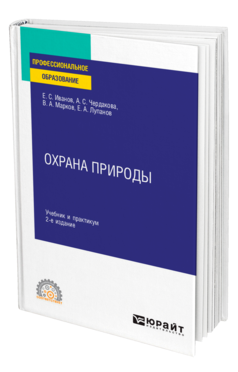 Охрана природы : учебник и практикум для СПО / Е. С. Иванов, А. С. Чердакова, В. А. Марков, Е. А. Лупанов. — 2-е изд., испр. и доп. — Москва : Издательство Юрайт, 2024. — 247 с. — (Профессиональное образование). 

В курсе приведены основные сведения по биологическому разнообразию, охране природы на разных уровнях ее организации и биосферы в целом. Рассмотрены этапы развития охраны природы и сохранения биоразнообразия, влияние антропогенных факторов на исчезновение и сокращение численности растений, животных, микроорганизмов и экосистем. Привлекается внимание к проблеме сохранения Всемирного природного и культурного наследия.
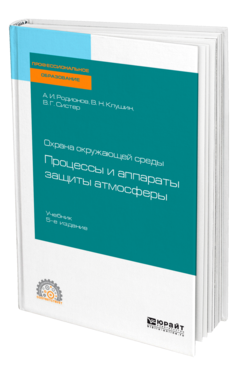 Родионов А. И.  Охрана окружающей среды: процессы и аппараты защиты атмосферы : учебник для СПО / А. И. Родионов, В. Н. Клушин, В. Г. Систер. — 5-е изд., испр. и доп. — Москва : Издательство Юрайт, 2024. — 201 с. — (Профессиональное образование). 

В настоящем учебнике изучаются вопросы экологической безопасности атмосферы. Рассматриваются методы и технологические процессы очистки газов от аэрозолей, газообразных и парообразных загрязнений. Вопросы для повторения в конце каждой главы помогут закрепить полученные знания.
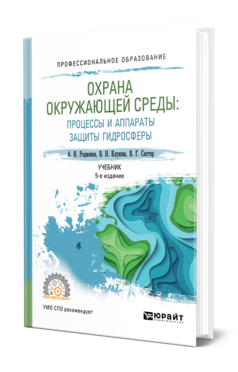 Родионов А. И.  Охрана окружающей среды: процессы и аппараты защиты гидросферы : учебник для СПО / А. И. Родионов, В. Н. Клушин, В. Г. Систер. — 5-е изд., испр. и доп. — Москва : Издательство Юрайт, 2024. — 283 с. — (Профессиональное образование). 

В настоящем учебнике изучаются вопросы экологической безопасности гидросферы. Изложены основы использования воды в оборотных и замкнутых системах водоснабжения предприятий, а также механические, химические, физико-химические, биохимические и термические методы удаления растворимых и нерастворимых загрязняющих примесей из производственных сточных вод. Вопросы для повторения в конце каждой главы помогут закрепить полученные знания.
ПМ.05
 Освоение работ по одной или нескольким профессиям рабочих, должностям служащих
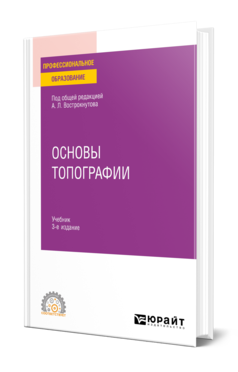 Вострокнутов А. Л.  Основы топографии : учебник для СПО / А. Л. Вострокнутов, В. Н. Супрун, Г. В. Шевченко ; под общей редакцией А. Л. Вострокнутова. — 3-е изд., испр. и доп. — Москва : Издательство Юрайт, 2024. — 219 с. — (Профессиональное образование).

В представленном издании раскрываются во взаимосвязи такие вопросы, как геопространство, космические технологии, обеспечение безопасности и защита населения и территорий. Особенностью данного учебника является то, что в нем рассматриваются топографические элементы и способы изучения местности, приемы и методы ориентирования на местности, а также впервые представлена тема по использованию спутниковых методов определения местоположения. В книге освещается система гражданской обороны и единая государственная система предупреждения и ликвидации чрезвычайных ситуаций, поражающие факторы оружия массового поражения и сильнодействующих отравляющих веществ, защита граждан от их воздействия, средства индивидуальной безопасности в условиях чрезвычайных ситуаций.
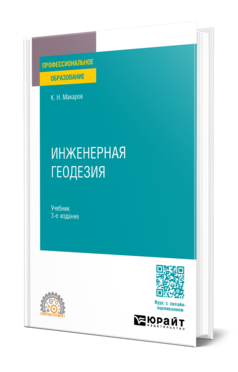 Макаров К. Н.  Инженерная геодезия : учебник для СПО / К. Н. Макаров. — 3-е изд., испр. и доп. — Москва : Издательство Юрайт, 2024. — 250 с. — (Профессиональное образование). 

В курсе даются основные понятия о форме и размерах Земли, системах координат в геодезии, угловых, линейных и высотных измерениях и соответствующих приборах, геодезических съемках, принципах работы систем глобального позиционирования GPS, цифровом и математическом моделировании местности, геодезических работах в строительстве. Изложение материала в курсе построено таким образом, чтобы максимально облегчить самостоятельную работу студентов при изучении основ инженерной геодезии.
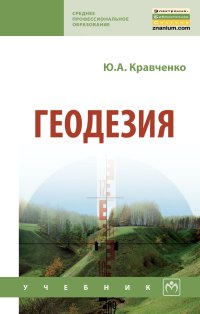 Кравченко Ю. А. Геодезия : учебник / Ю. А. Кравченко. — Москва: ИНФРА-М, 2024. — 344 с. — (Среднее профессиональное образование). 

В учебнике приводятся сведения о предмете геодезии, ее истории, изложены методы измерения углов и расстояний на земной поверхности, измерения превышений, методы построения и обработки плановых и высотных съемочных сетей, представлены способы выполнения плановых и высотных съемок, рассмотрены геодезические работы при проведении инженерно-геодезических изысканий, выносе проектов в натуру, при возведении инженерных сооружений и зданий, методы контроля соответствия фактических значений геометрических параметров объектов капитального строительства их проектным значениям.
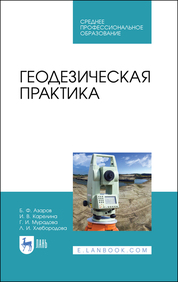 Азаров Б. Ф. Геодезическая практика : учебное пособие для СПО / Б. Ф. Азаров, И. В. Карелина. — 3-е изд., стер. — Санкт-Петербург : Лань, 2023. — 300 с. — (Среднее профессиональное образование). 

Учебное пособие содержит указания по проведению геодезической и проектно-изыскательской практик. Подробно рассмотрены классические и современные геодезические приборы, их устройство, поверки и юстировки. Приведены сведения о решении различных инженерно-геодезических задач на местности. Изложены основные способы выполнения крупномасштабной топографической съемки, вертикальной планировки участков, полевого трассирования линейных сооружений. Описана подготовка разбивочных данных при выносе сооружения на местность.
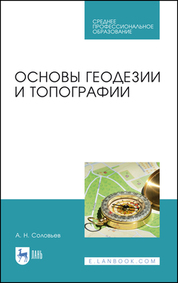 Соловьев А. Н. Основы геодезии и топографии : учебник для СПО / А. Н. Соловьев. — 4-е изд., стер. — Санкт-Петербург : Лань, 2023. — 240 с. — (Среднее профессиональное образование).

В учебнике приведены общие сведения о геодезии, подробно изложены методы определения прямоугольных координат точек, включая новый метод — произвольная линейноугловая сеть, описаны приборы и методики измерения углов, расстояний, превышений, рассмотрены методы крупномасштабных топографических съёмок с целью получения топографических планов для проведения инженерных изысканий и проектирования инженерных сооружений, описаны способы определения площади участков с оценкой её точности.
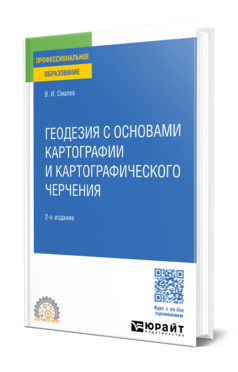 Смалев В. И.  Геодезия с основами картографии и картографического черчения : учебное пособие для СПО / В. И. Смалев. — Москва : Издательство Юрайт, 2024. — 189 с. — (Профессиональное образование).

В курсе нашли отражение основные вопросы геодезии как науки, подробно рассмотрены вопросы, связанные с горизонтальной и вертикальной съемками, приведены основные элементы теории погрешностей измерений. В основных разделах рассмотрены вопросы назначения и устройства геодезических приборов, их поверок и методик пользования ими; организации и технологии геодезических работ; ведения вычислительной и графической обработки полевых измерений.
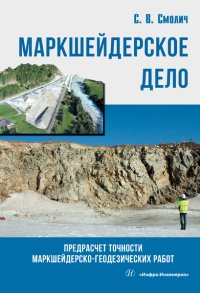 Смолич С. В. Маркшейдерское дело: предрасчет точности маркшейдерско- геодезических работ : учебное пособие / С. В. Смолич. - Москва ; Вологда : Инфра-Инженерия, 2021. - 352 с. 

Изложены теоретические основы и приведены примеры выполнения предрасчета погрешности маркшейдерских и геодезических работ при разведке, разработке месторождений полезных ископаемых и строительстве инженерных сооружений.